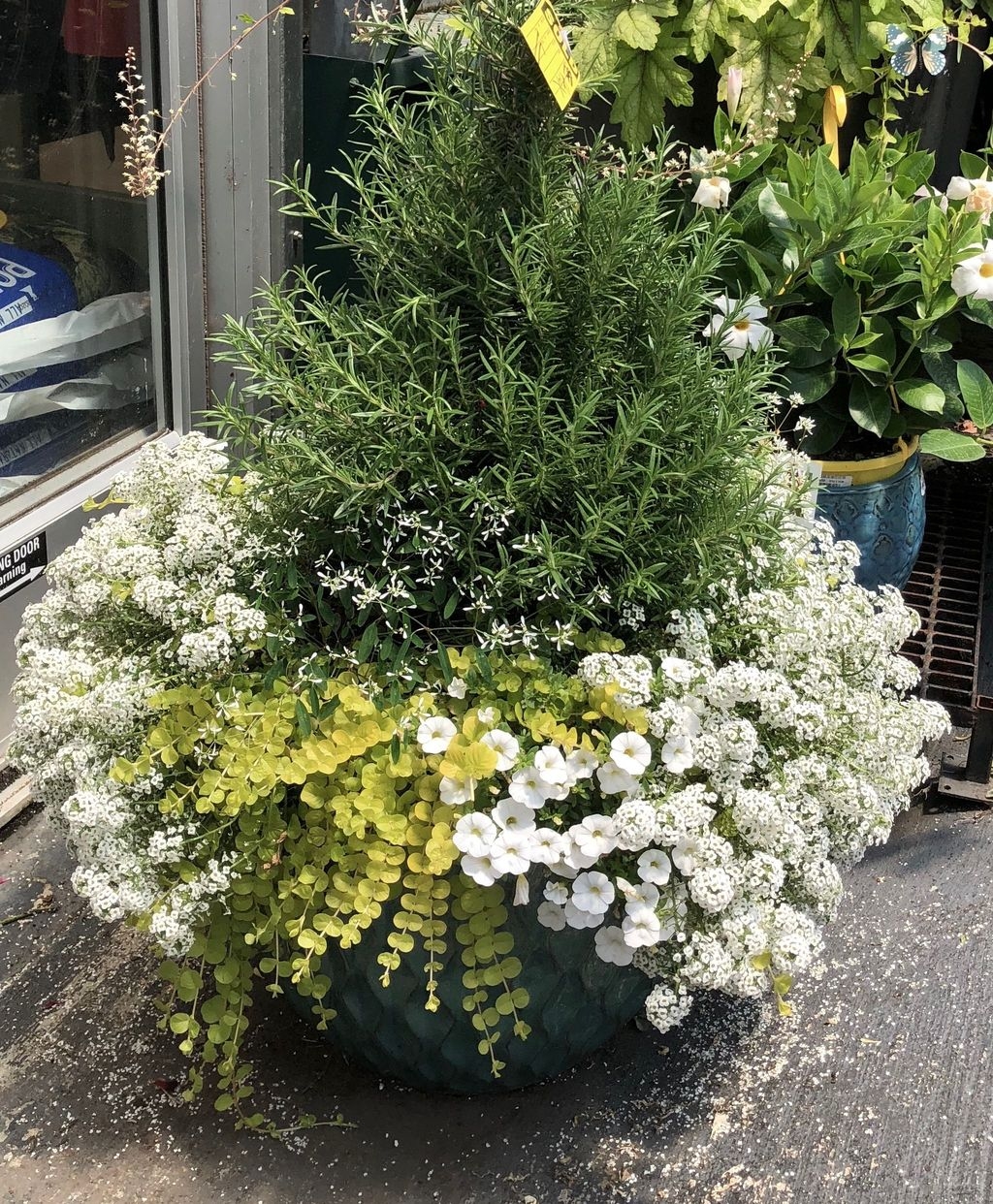 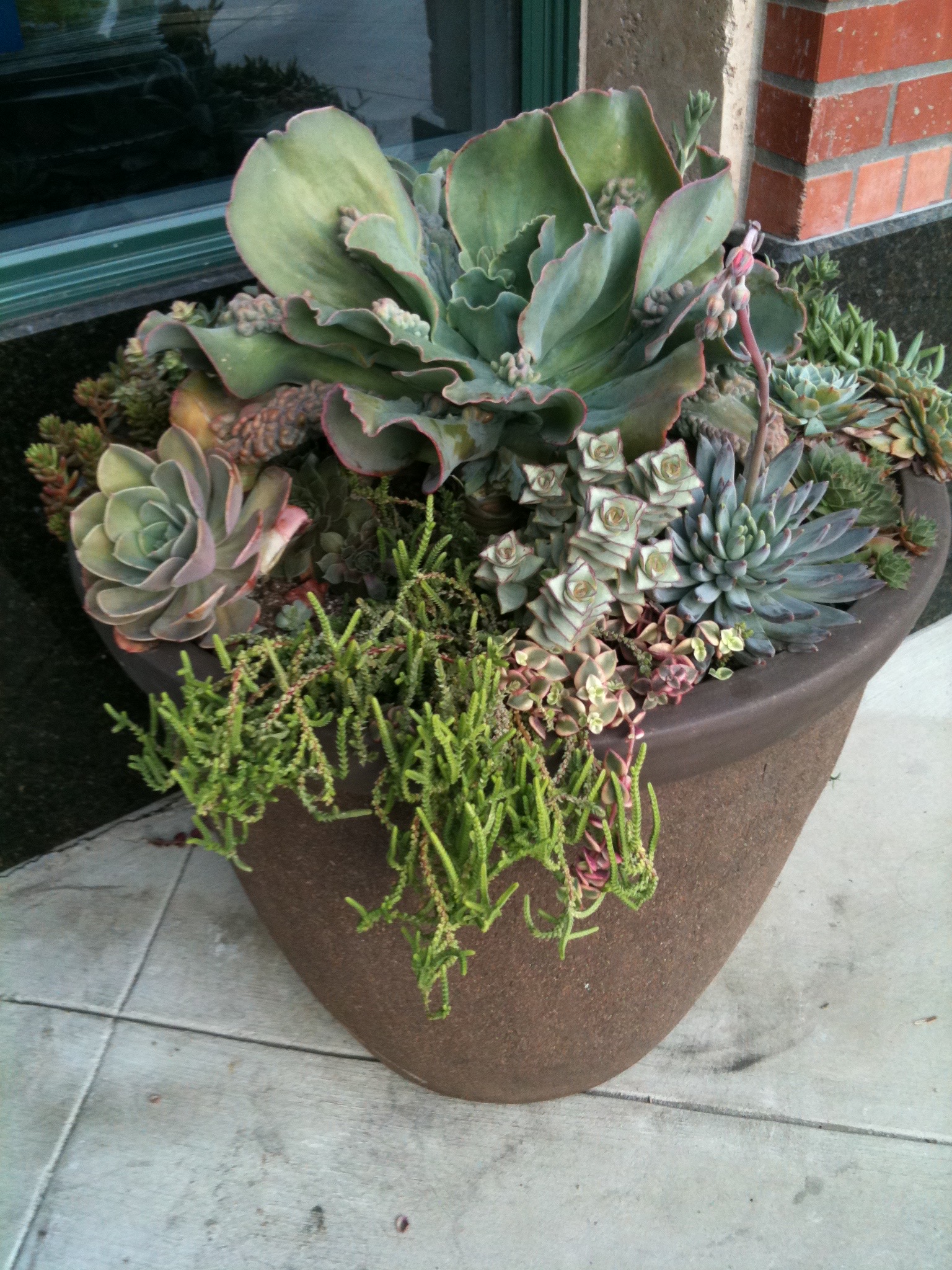 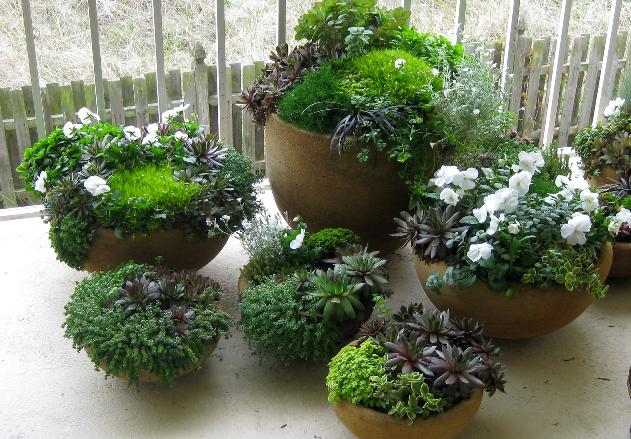 Container GardeningBasics and Beyond
UC Master Gardeners of Monterey & Santa Cruz
April, 2019
Containers for Any Environment& All Gardening Skill Levels
Indoor and outdoor container gardening 
Container types – pros and cons
Proper preparation – pots and plants
Soils for different container and plant type
Watering strategies 
Combination planting design
Food Crops in a pot
[Speaker Notes: Container gardening can work just about anywhere: We will cover how to choose the right plant for a specific location and light source, the right container for the plant or plants to maintain vigor, the proper soil composition for specific plant types and locations, the unique water theory of container gardening that is affected by the size, shape and material of the pot, how to design and plant visually pleasing large combination pots and choosing the best containers for food crops to ensure a good harvest.]
Why Container Gardening?Why Not!!
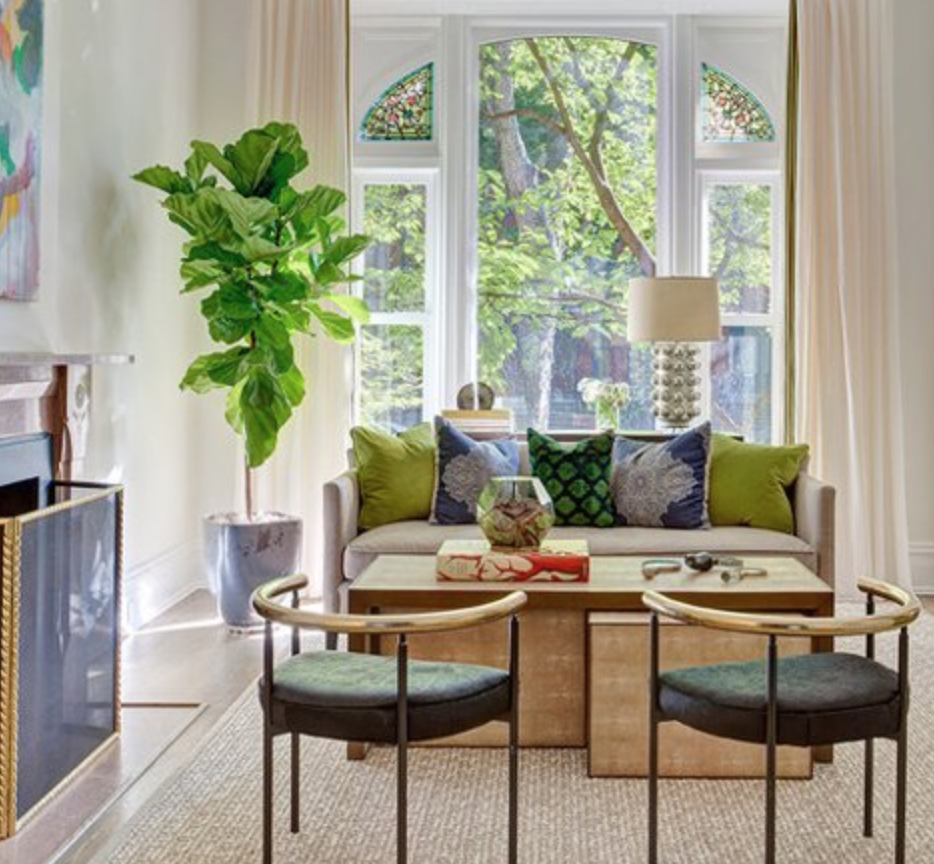 Quick & Easy
Portable
Endless re-do possibilities
Focal point – draw the eye to 
    one area or away from another
Forgiving medium
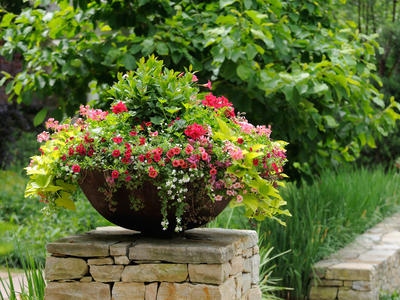 [Speaker Notes: Container Gardening saves time, energy and money compared to a total landscaping project
Its ideal for renters, seasonal gardeners, those who travel or have a limited attention span
Punch up a room with a dramatic fig tree or direct focus to a section of an outdoor space
If you find the plant is getting a little too much sun (or not enough), simply move it]
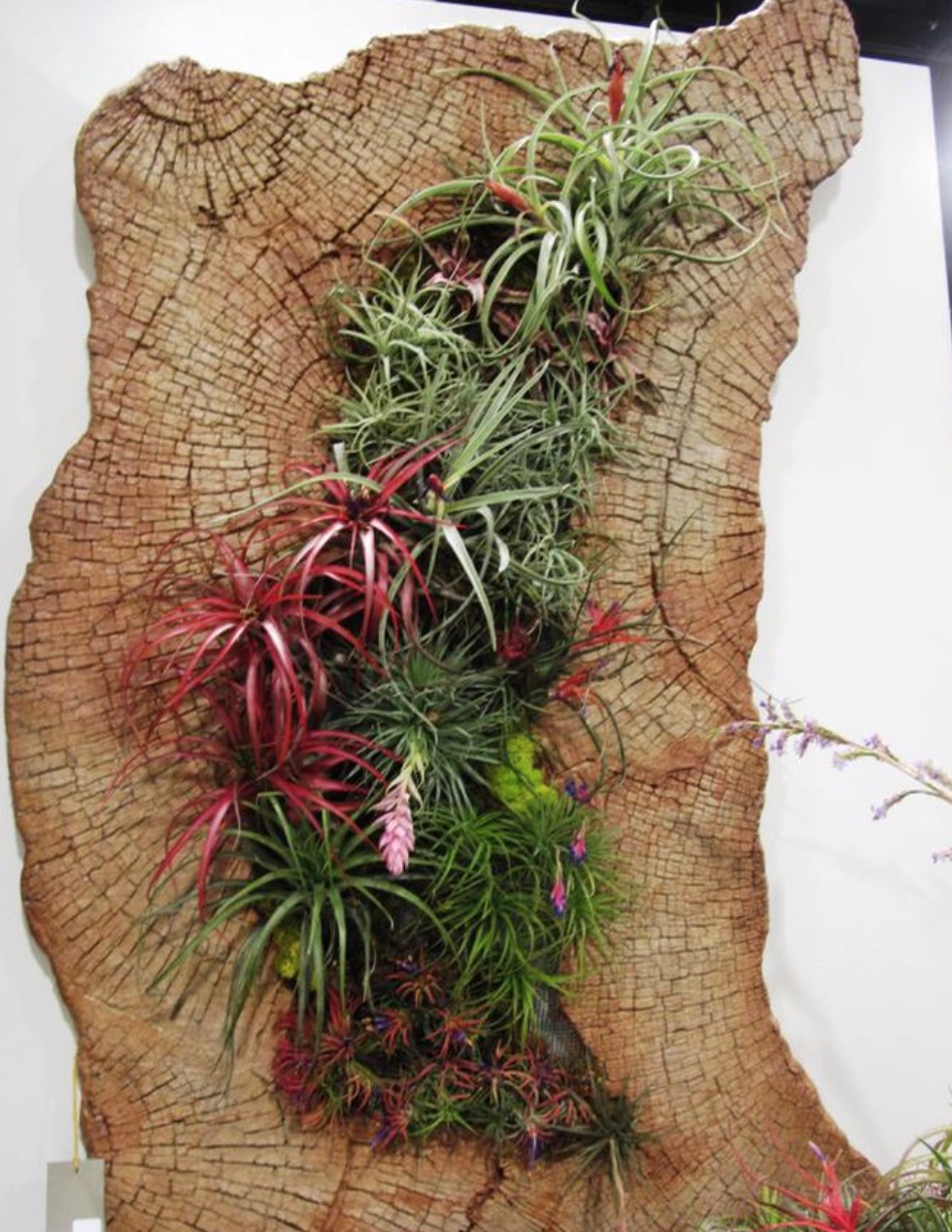 Adaptability
Indoor/Outdoor
Indirect to direct indoor sunlight
Full shade to full sun outdoor 
    sunlight, water wise
Tiny windowsill or balcony
Covered patio, pergola, deck, 
    poolside, formal garden, relaxed
    landscape
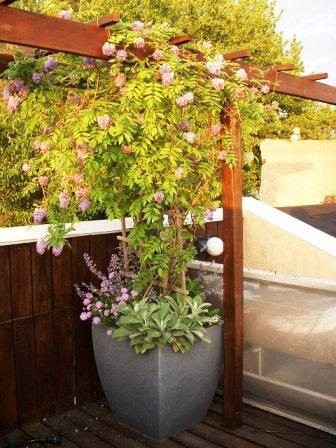 [Speaker Notes: For indoor plants, light intensity is the most important factor, it influences synthesis of plant food, stem length, leaf color and flowering.
Whether you are interested in a wall of Bromeliads indoors or Wisteria for an exterior trellis, dwarf citrus, herbs for cooking, succulents and cacti, combining flowers and food crops - pots can get the job done. The size and shape of your container will drive some decisions, the characteristics of the plant as well, more on that later.]
Voilà
Showy plants + gorgeous pot = instant impact
Unique plants + fun container = whimsical note
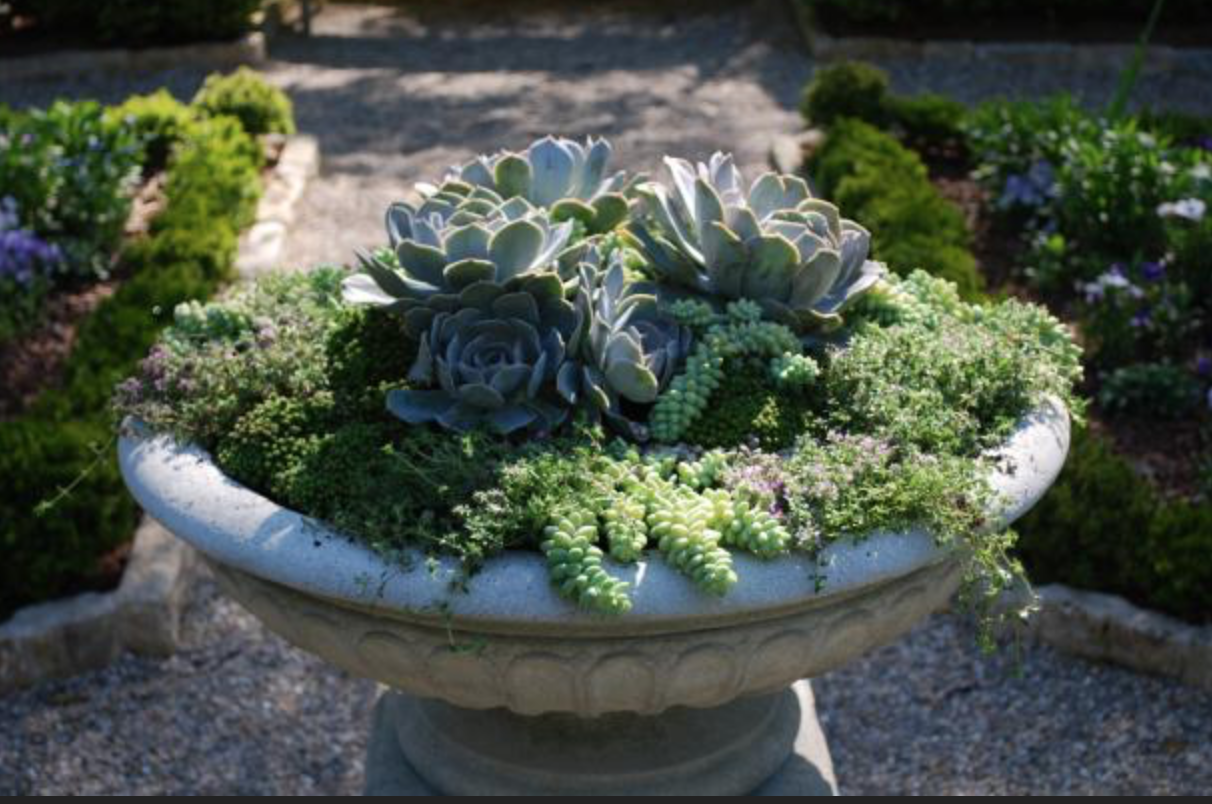 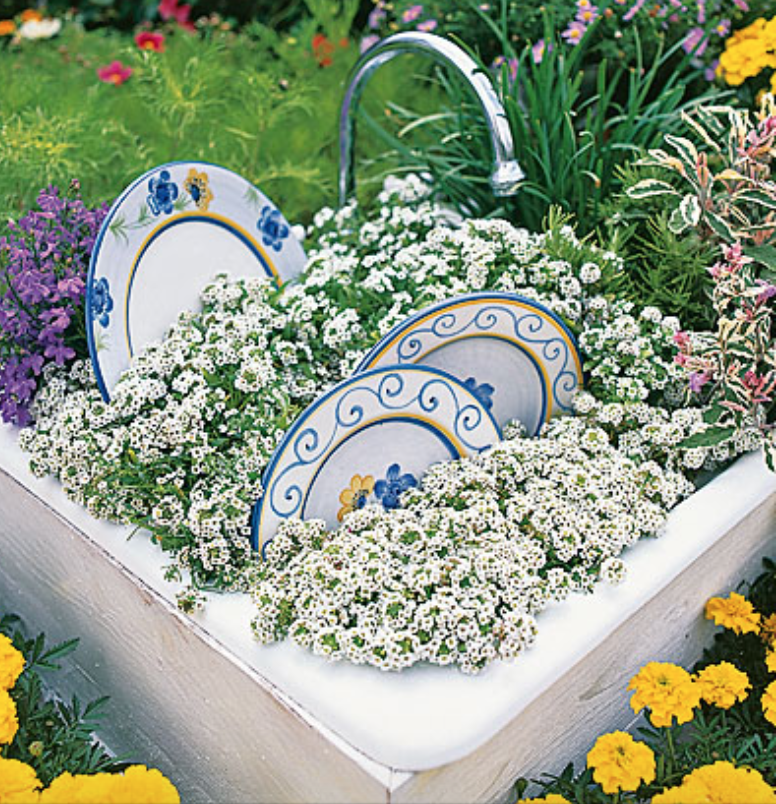 [Speaker Notes: Some of my favorite things about container gardening are versatility and repurposing. Because you can repot and regroup containers, it allows you to totally change the look and feel of the space
If you can establish drainage, you can plant in it: some surprising ideas, old kitchen colanders, shoes, tool box, drift wood and dresser drawers
The internet is a great source for inspiration, Pinterest & Instagram]
Small Spaces
Confirm the amount & type of light the space receives
Select plants suited to the 
    container size & shape
Consider spacing within
    the container
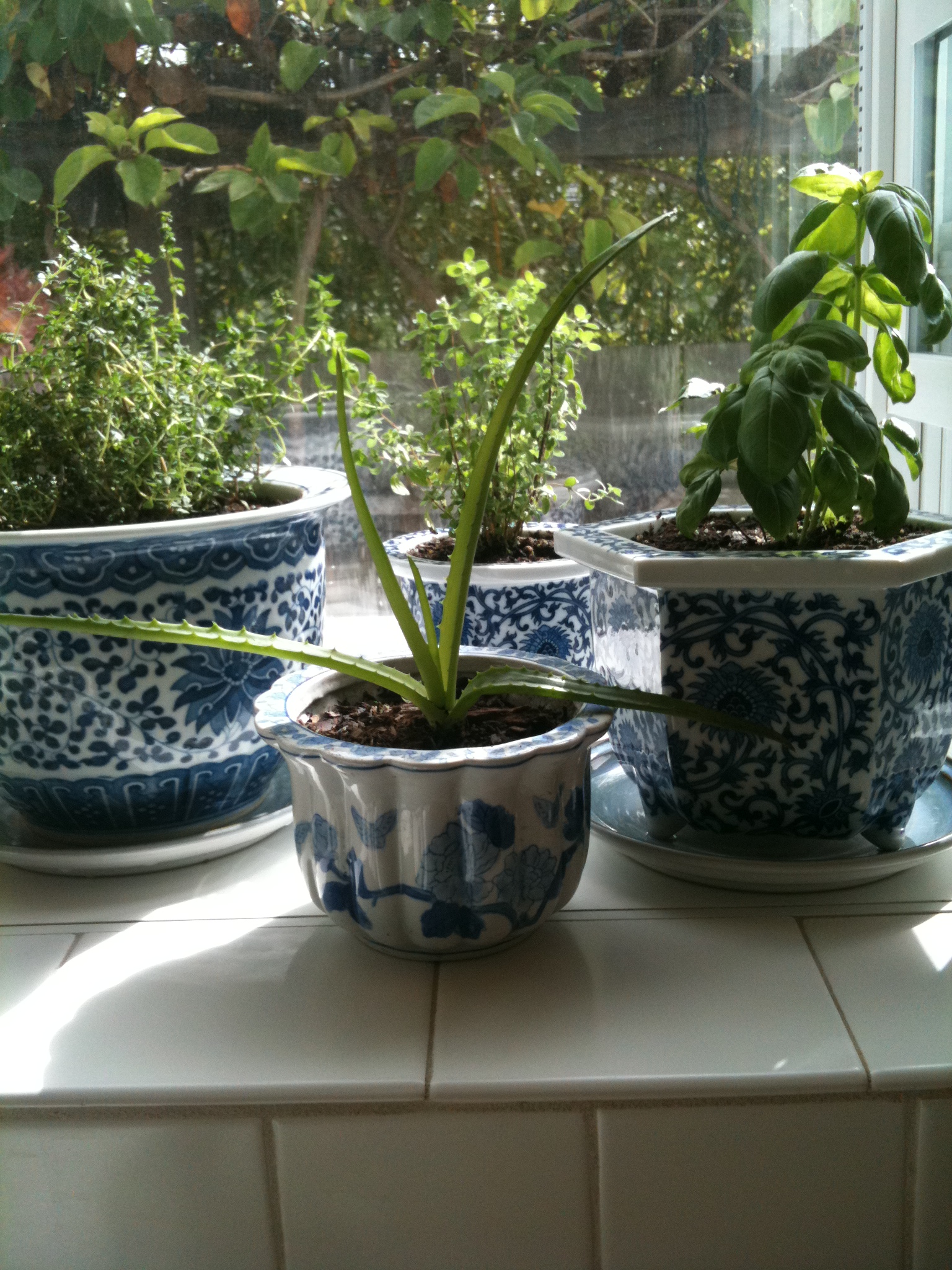 [Speaker Notes: Small Spaces include: Indoor & Outdoor, sunny windowsills, balconies, decks and patios
Up your chances for success by doing a little research prior to planting
Observe the light in the space you plan to place a container – is it direct or indirect, morning, all day or afternoon sun
What are the characteristics of the plant? Do they prefer to keep their roots moist or dry out between watering. Shallow root system? Perfect for a bowl pot.
Herbs, cherry tomatoes and strawberries proven performers in containers.
African violets, ferns, ficus and philodendron do well indoors, 
Dwarf Citrus, fig and blueberry will thrive in a ½ wine barrel size container]
Container Accents in Larger Spaces
Accentuate the positive
Distract from the not so positive
Define pathways
Anchor other design 
    elements
Border water feature
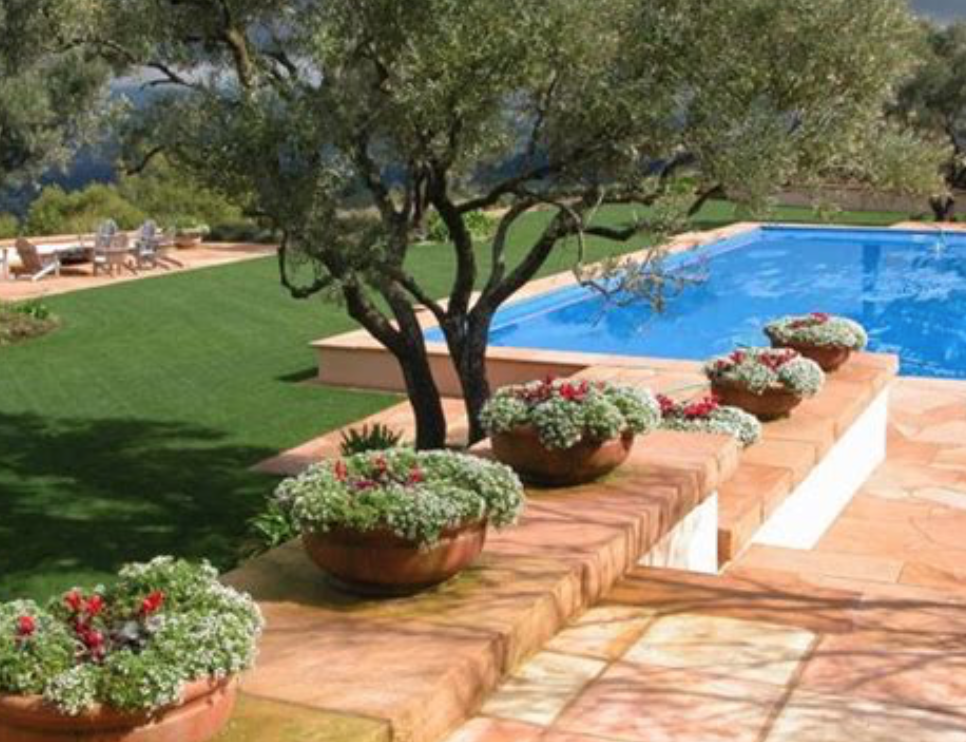 [Speaker Notes: In larger spaces, the size and grouping of containers can draw the eye to a ‘proud portion’ of the garden or conversely distract from the compost pile 
It can define a path, alternating and repeating the same container on either side of the path
Containers below an arbor, by the front door, or other design element can lend weight and interest
For planters by water features, plant selection should be limited to those that don’t drop a lot of material into the water – Hostas, Canna, Philodendron, Colocasia to name a few]
Placement Matters & If Its Not Quite Right – Move it!
If its in a container, the ‘Goldilocks rule’ applies
Observation will dictate location change
Sunlight, water, nutrients or soil?
Frost
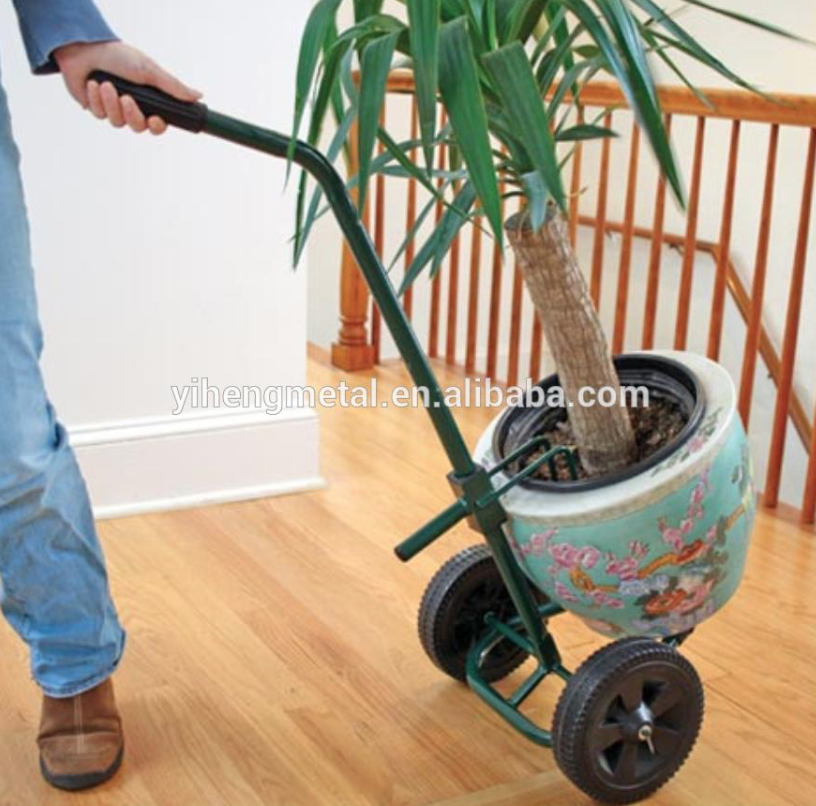 [Speaker Notes: Container gardening is the ‘unsure gardener’s’ friend, if the pot is not thriving, move it, adjust the water schedule, amend the soil, add a little nutrient until it is ‘just right’.
Sun patterns and temperature can change considerably throughout the calendar year, the advantage of a container is it can be reliably protected from frost, park it in the garage until the freeze subsides]
Choose a container
One that you like
The right size
Porosity to match plant needs
Effects on soil temperature
Weight and portability
Cost
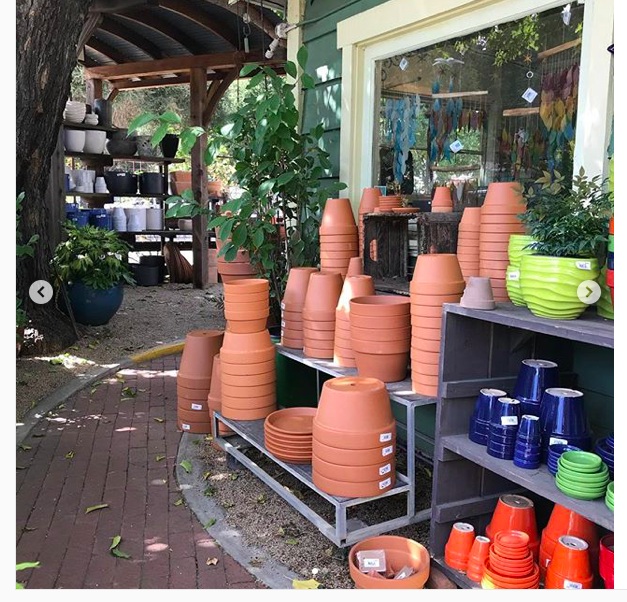 [Speaker Notes: There are several considerations when selecting a container for your planting.

Review bullet points—Now we’ll learn how each of these apply to different pot materials]
Terra Cotta
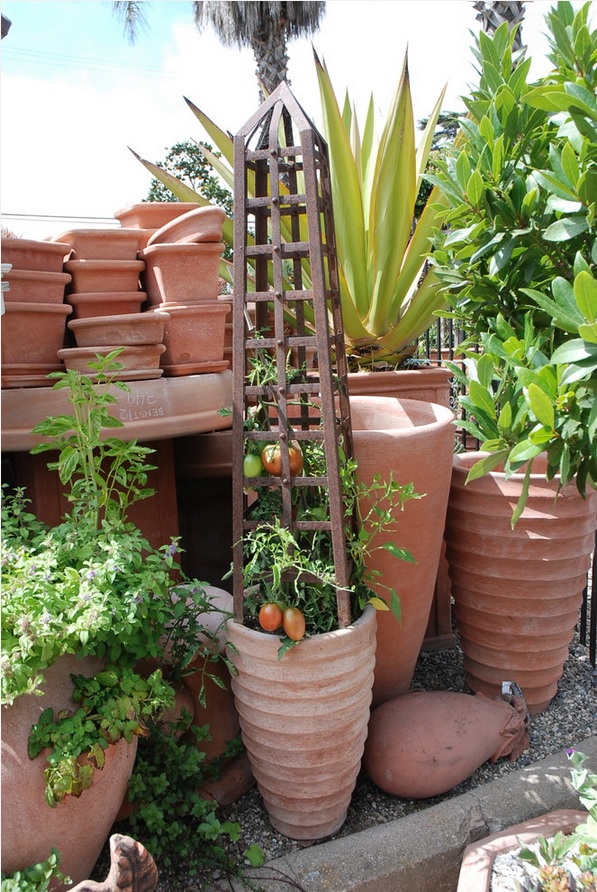 Porous—breathes, soil dries more quickly
Needs watering more often
Variety in size, shape, design
Harmonious with plant and garden colors
Relatively heavy 
Breakable
[Speaker Notes: Terra cotta is a porous/breathable material and as a result soil dries more quickly and the pot requires more frequent watering. If you tend to overwater terra cotta will be forgiving. Moisture released through the pot wall will transition to decks and table tops leaving rings.

Because the pot breathes the soil temperature changes with the air temperature. Heat is not trapped in the vessel and this can benefit the roots.

Consider the difference of a 
thick walled pot—less water loss, enhanced soil insulation…heavier, less breakable…more expensive
Thin walled pot  classic flower pot—less water retention and insulation…more breakable…less expensive

Classic terra cotta is harmonious with plant and garden colors. It weathers with age sometimes cracking and chipping, leached salts or moss may gather on the outside of the pot.

Great for plants with low water needs like succulents, grasses, geraniums, and even roses Plants that benefit from the soil drying between watering]
Glazed Clay and Ceramic
Non porous-retains moisture
Wide color, size and style choices
Decorative!
Relatively heavy
Breakable
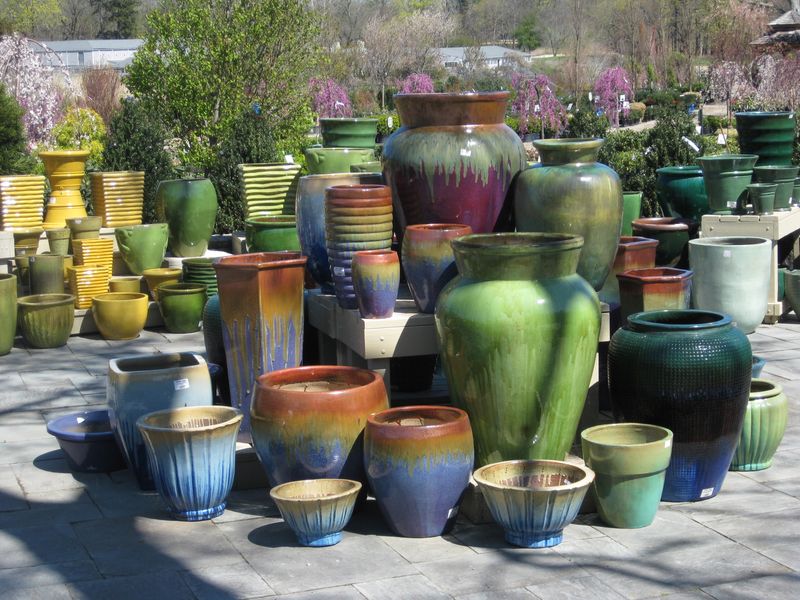 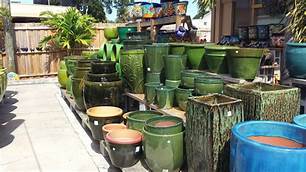 [Speaker Notes: Glazed clay or ceramic pots are non porous and retain soil moisture so they are good for plants that require higher soil moisture content such as azeleas, begonias, African violets…or if you happen water lightly or inconsistently glazed pots can be a saving grace.

There are many sizes, styles and colors so they are often used as a decorator touch—coordinating color schemes, providing contrast and drama.

Large ceramic pots are heavy and can be difficult to move. So you might need several people to carry or a hand truck to reposition. They’re breakable if dropped or backed into with a car (like I did) so avoid ledges where they could fall off  minimizing moving finding it’s spot and leaving there is wise. Avoid placing on ledges where they could fall off.]
Wood
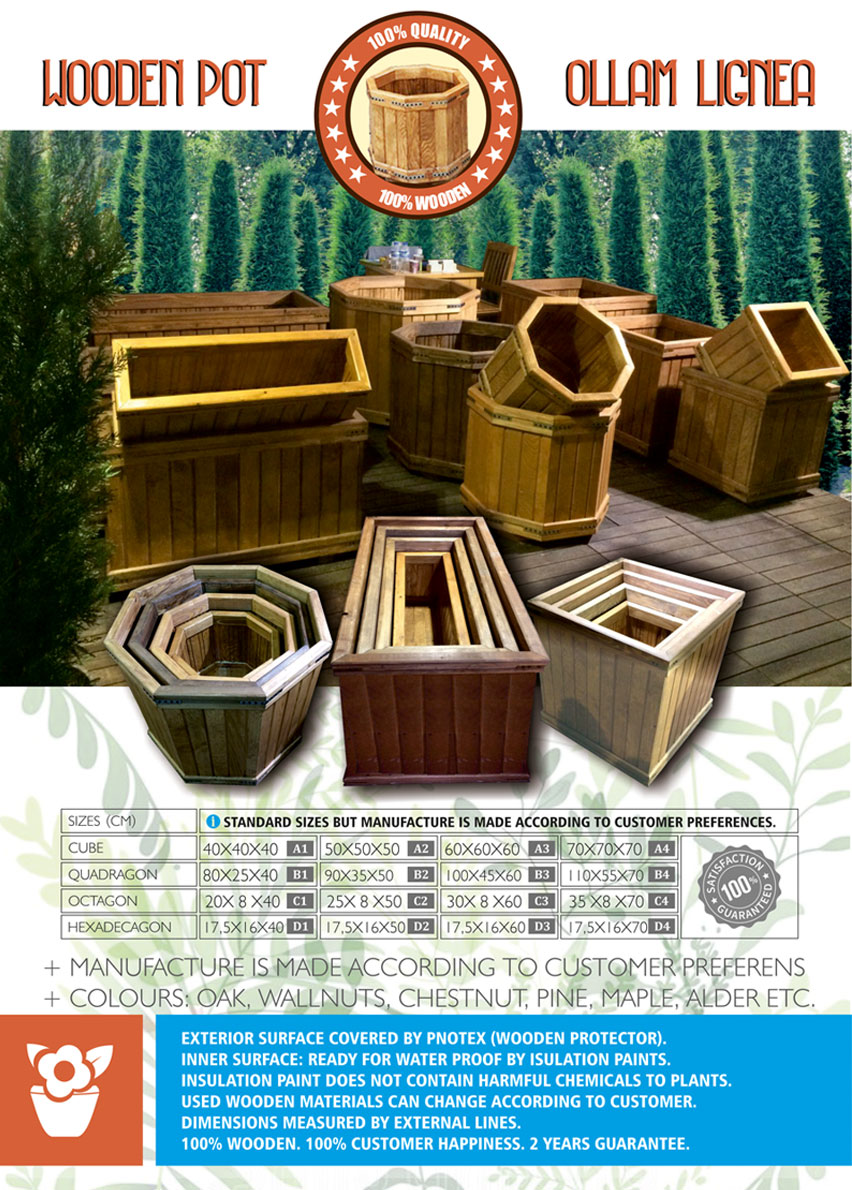 Porous-breathes
Ideal for large plants
Relatively inexpensive
Will rot--airspace under plant important
Select durable wood
Cedar, oak, redwood, teak
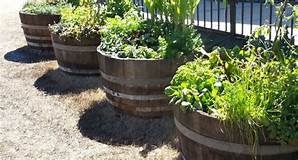 [Speaker Notes: Wood containers are angular by virtue of construction—except for the wine barrel

Wood containers are porous through the wood itself and at joints making it highly breathable. Overwatering can lead to rot but allowing wood to dry out completely may cause the pot to fall apart from shrinkage. Has anyone ever had a half wine barrel fall apart? I have…it became firewood and I lost one of my largest planting containers.

Speaking of wine barrels—they make fabulous extra large planters that are relatively economical.

Plant in place]
Plastic
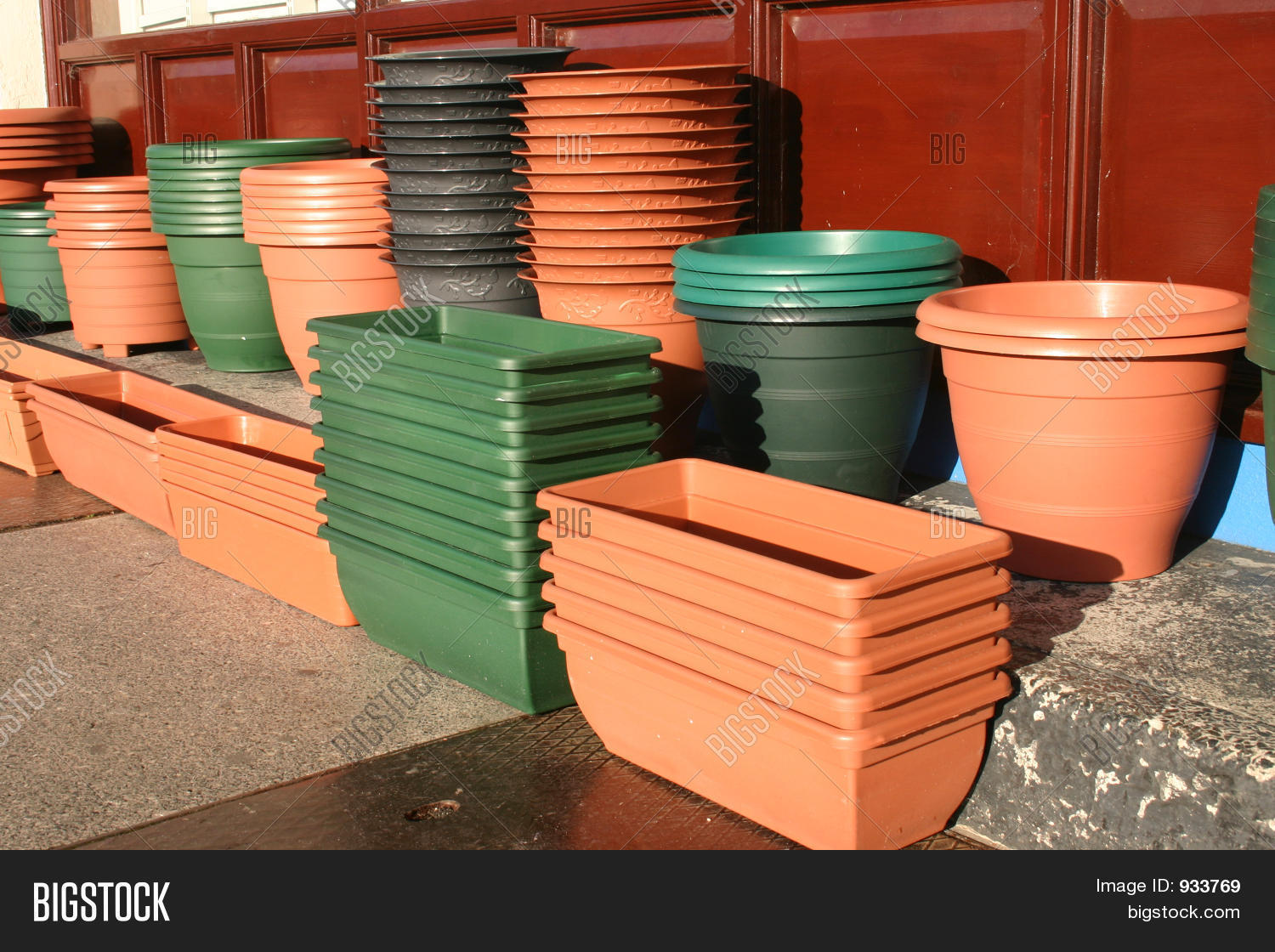 Retains moisture
Relatively light weight
Less thermal insulation—collects heat
Petroleum product—may leach chemicals, non-recyclable
May crack and fade
[Speaker Notes: I swore off plastic pots for a while but I am back to loving the functionality of their light weight  and moisture retention qualities. I propagate allot—and raise all of my cuttings, divisions and seed starts in plastic., transferring them to other more decorative pots or into the ground. Many of my house plants are planted in plastic and housed within a decorative pot so I can remove the lighter weight plastic pot for watering and draining. 

Houseplants-use a decorative sleeve water in sink allow to drain]
Fiberglass
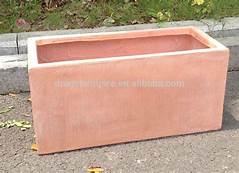 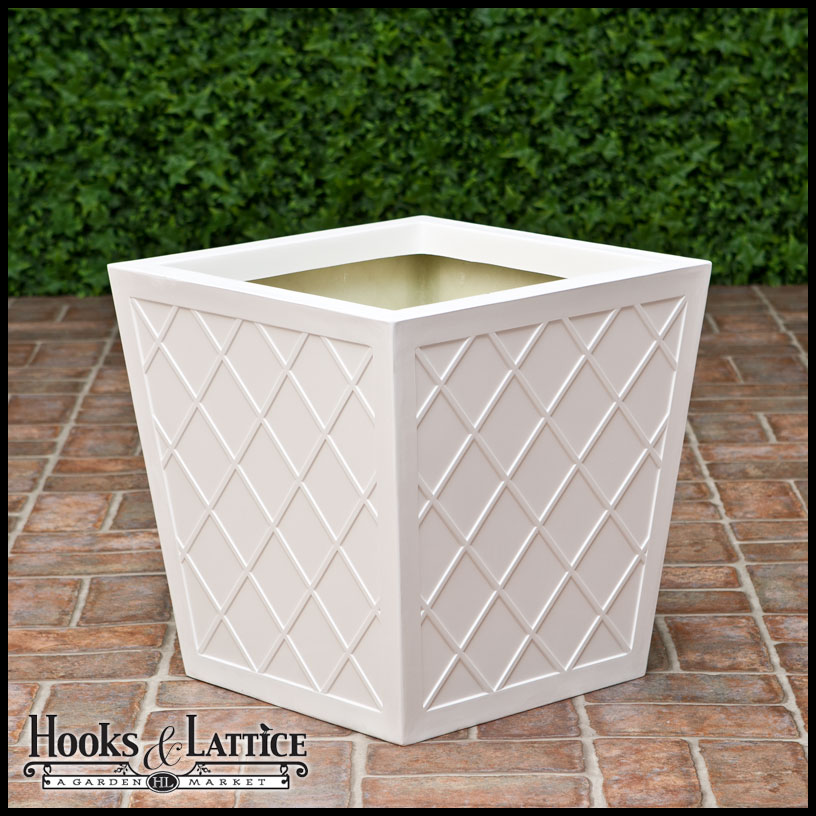 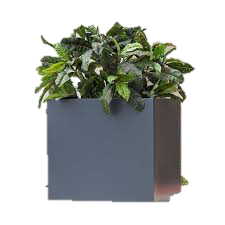 Similar to plastic
Non porous
Wide variety in size, style and color
Less thermal insulation
Light weight
Durable
Expensive
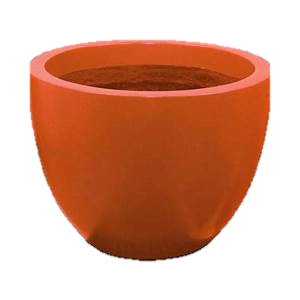 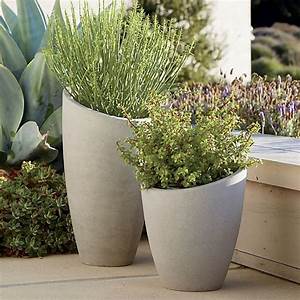 [Speaker Notes: A specialty pot rather than  mainstream selected for its durability and light weight. It can look like concrete at a fraction of its weight.]
Fabric
Aeration
Roots air prune
Pot binding is avoided
Stable temperature
Many sizes
Light weight
Relatively inexpensive
Functional, temporary vs. decorative
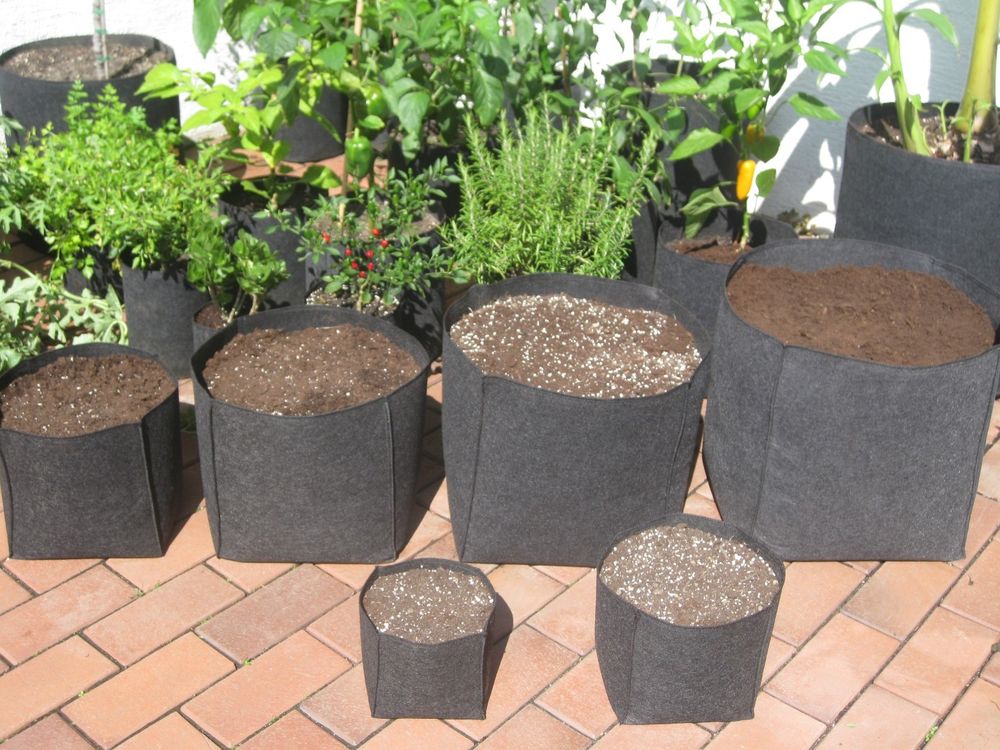 [Speaker Notes: The main attraction is aeration. 

Transplantation may be difficult—the air pruned root ball doesn’t get compacted for easy lifting from the pot. Some brands have a Velcro seam to address this. Clean between use by brushing the fabric and rinsing by hand. 

Polypropylene—varying quality matching pricing

Some have handles for ease of transportation

Dig gardens has them]
Metal
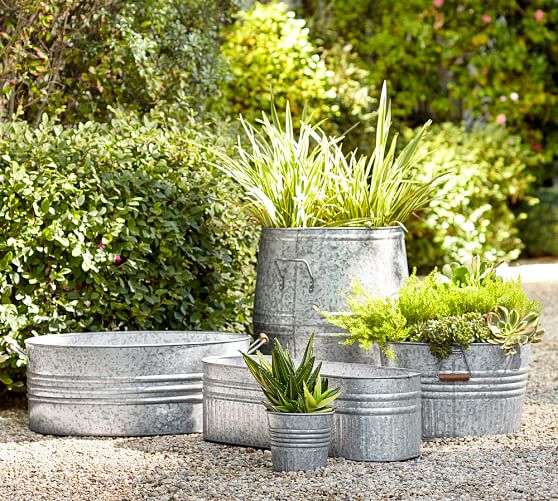 Non porous
Conducts heat
May rust over time
Style
Cottage
Victorian
Industrial
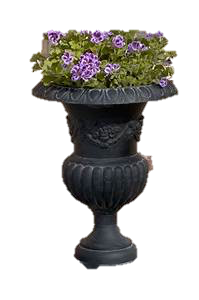 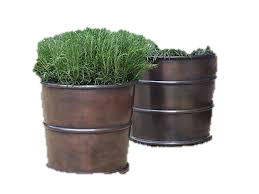 [Speaker Notes: Non porous, retains water but because metal is prone to overheating so plants need more frequent watering to avoid root stress and maintain hydration

Use in shady locations or position in groupings that offer shade and insulation to the container to avoid overheating. Place on pot feet up on bricks to help dissipate the heat

Use a plastic pot within with 1” air gap for insulation—then you’ll get the metal style without the inherent disadvantages

Garbage cans and feeding troughs make for large, inexpensive containers.  

Be sure to drill holes for drainage]
Concrete
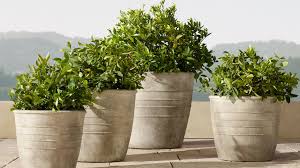 Porous
Durable
Heavy
Good insulator
Lime content=alkalinity
 Expensive
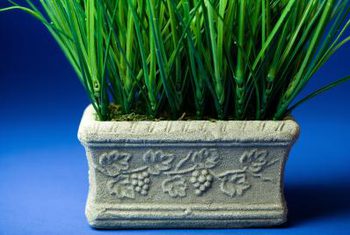 [Speaker Notes: Strength and wide range of sizes make concrete a choice for  settings where pots aren’t moved. Mostly seen in commercial settings.

Hypertufa pots are made of Portland cement, peat moss and vermiculite make for light weight concrete pots and can be made at home 

Concrete encourages a more alkaline environment so avoid using them for planting acid loving plants]
Hanging Containers
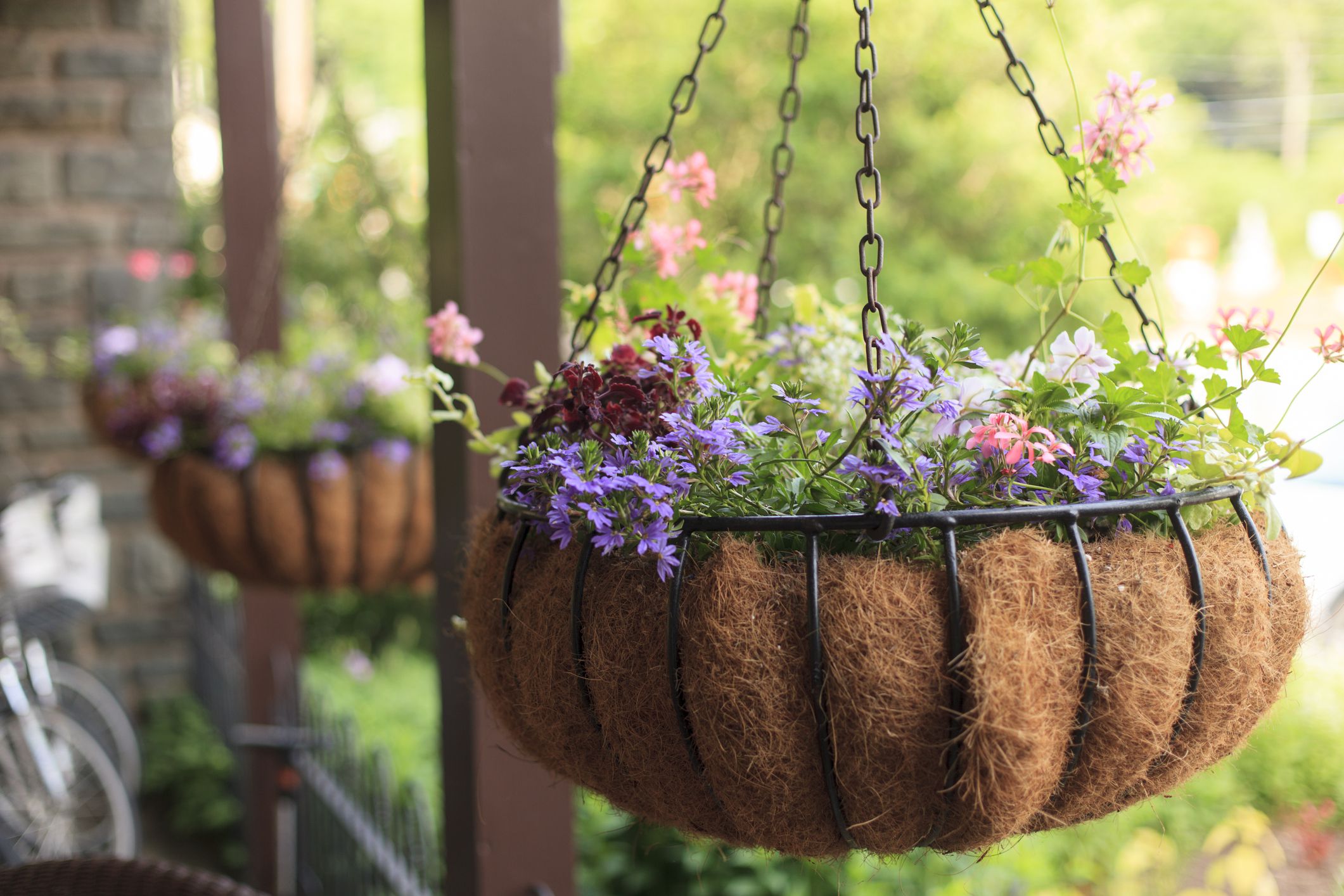 Variety of materials
Wire baskets lined with natural fibers
Plastic, clay, wood, metal
Make use of vertical space
Hanging
Mounted on walls and railings
Dry quickly due to exposure
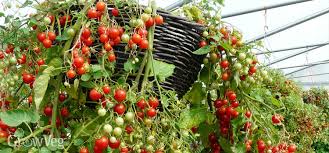 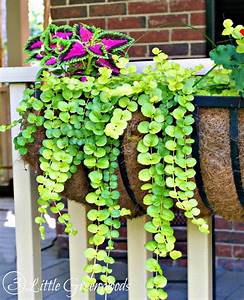 [Speaker Notes: Make use of vertical space when hanging or mounted on walls, as window boxes, against railings and fences, —especially effective with trailing plats—begonias, fuscias, portulachas, petunias, geranium/pelargonium, vining tomatoes

Hanging baskets of wire or metal can be lined with coir, sphagnum moss, Anastatia uses palm skirt from the palm trees in her yard.

Hanging containers dry more quickly due to exposure. They’re not suited for windy areas because of swinging and drying out. Plastic liners or the pot within a pot can help retain moisture.

If mounted on a wall incorporate an air space to protect the building]
Repurposed
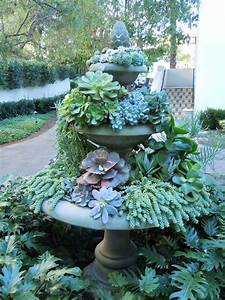 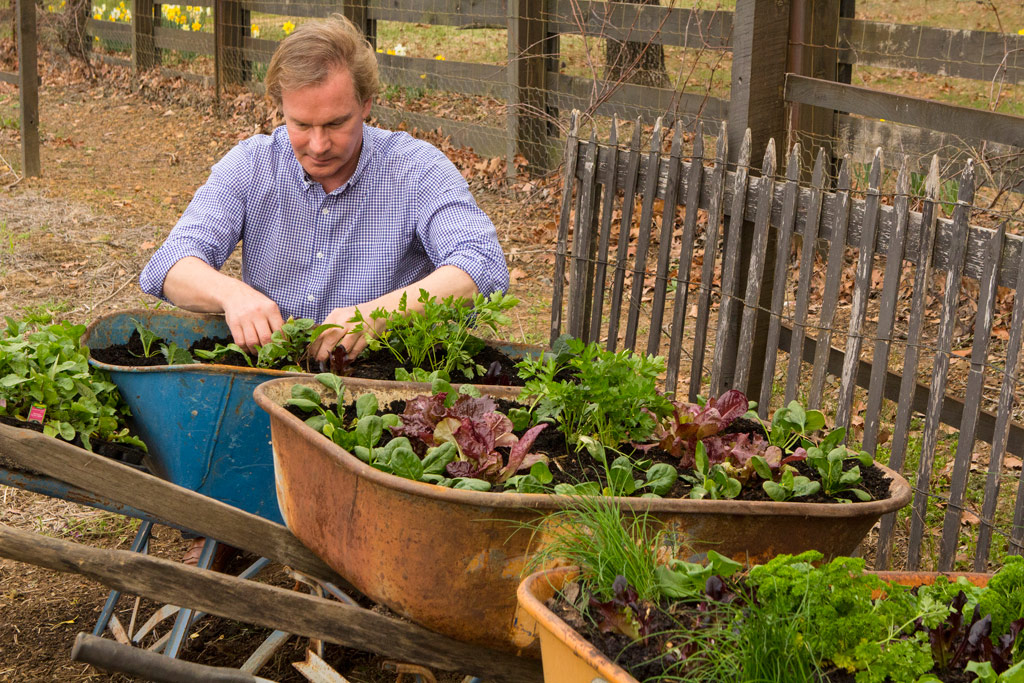 Bullet 2
Bullet 3
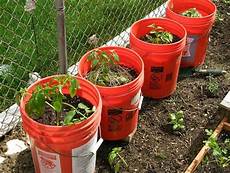 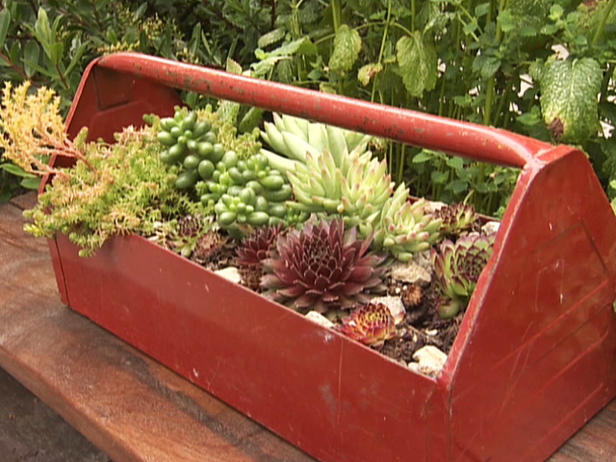 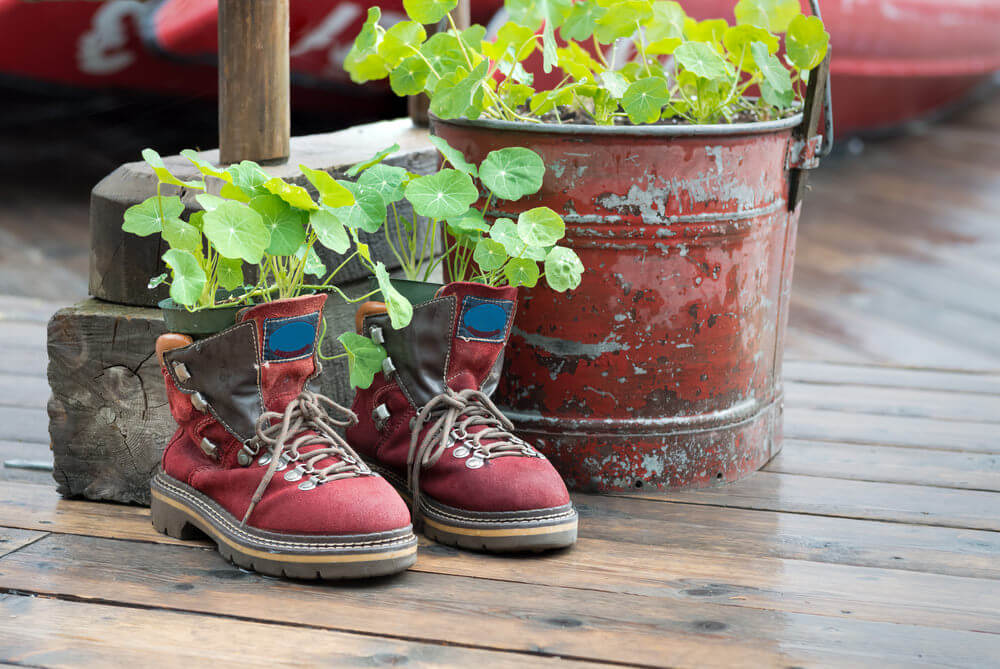 [Speaker Notes: Creativity and imagination transforms repurposed objects into planters.]
The right sized container
Has enough space for roots at maturity
Soil to root ratio for hydration, thermal insulation and fertility
Container size determined by
Diameter-the distance across 
    the top of the pot
Volume in gallons
Height
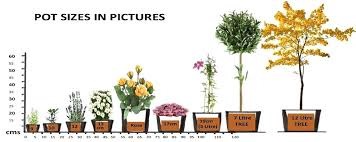 Container size—small
1 gallon or smaller (4”-8”)
Succulents
Bonsai 
Herbs
Microgreens 
Seedlings awaiting transplant
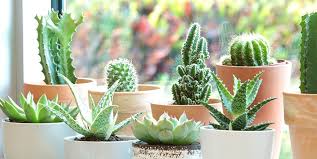 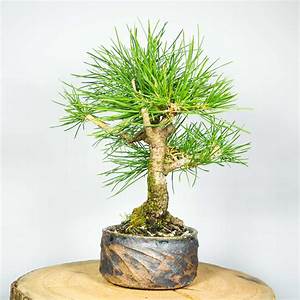 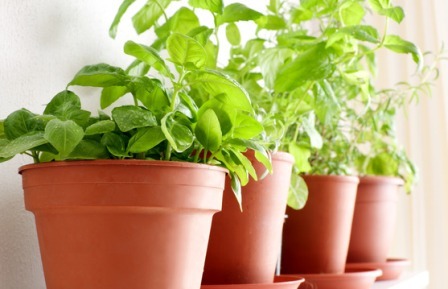 Container size—small
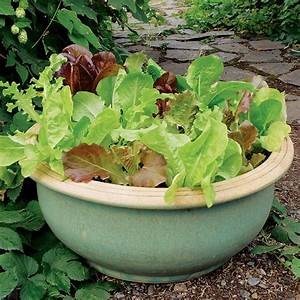 2.5 to 3-gallon (10”)
Strawberry (1)
Lettuce (1 to 4)
Swiss chard (1)
Bush beans (1)
Turnips (4)
Small herbs (basil, chives)
Annuals (1 to 3)
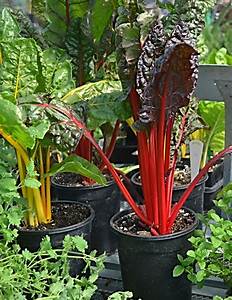 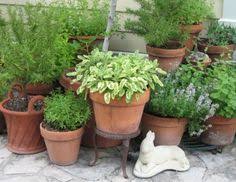 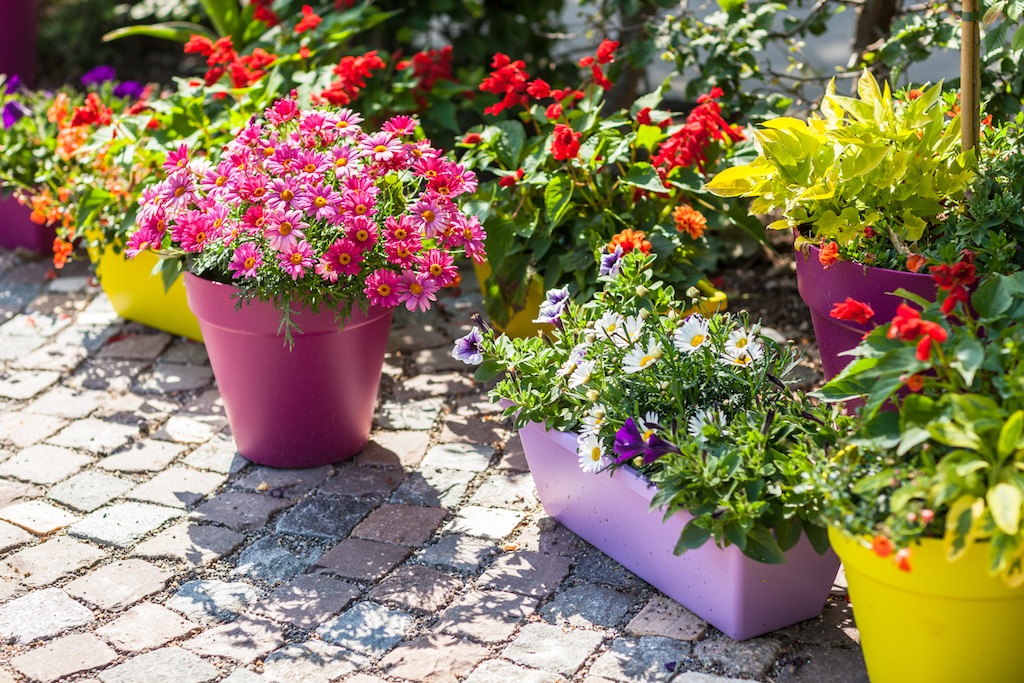 Container size—medium
5 to 7-gallon (14”)
Cabbage (1)
Collards (1)
Carrots (9 to 10)
Peas (4)
Perennial herbs (1)
Rosemary
lavendar
Annuals (3 to 4)
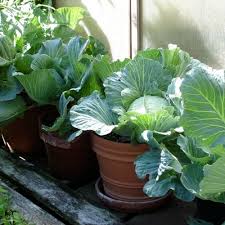 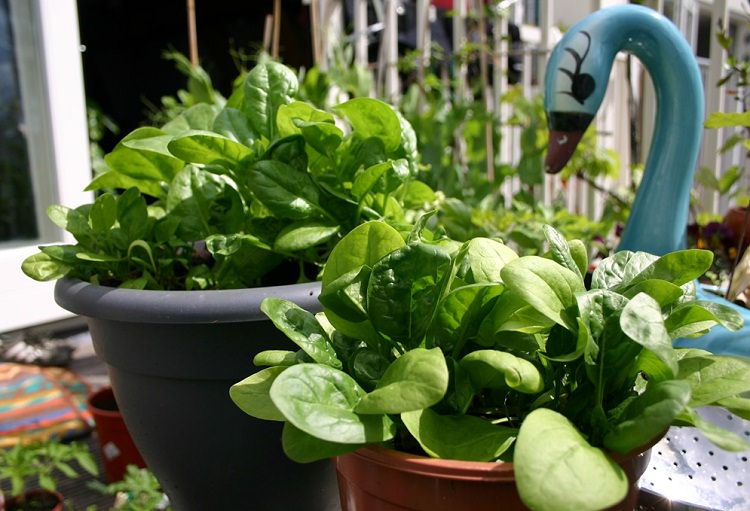 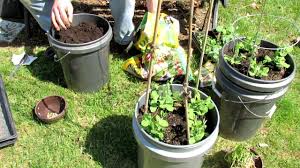 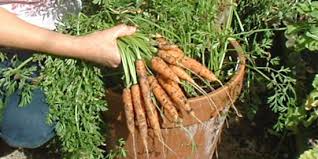 Container size—medium
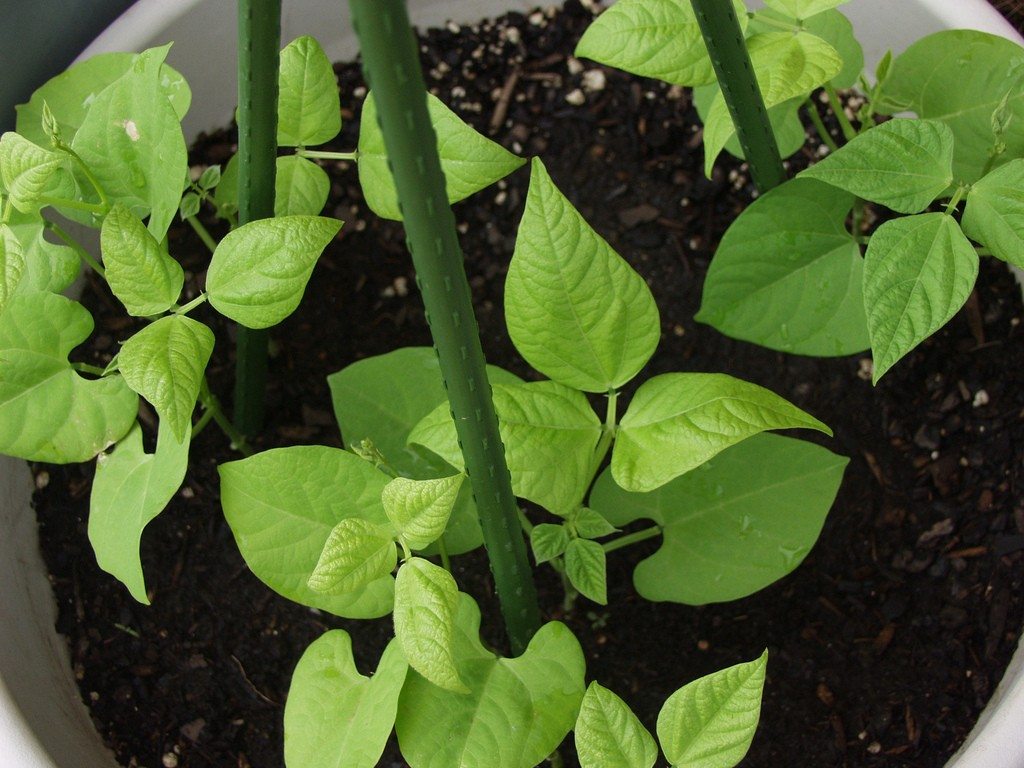 10 gallon (16”)
Pole beans on trellis (3to 4)
Dwarf shrub (1)
Dwarf citrus tree  (1)
Dwarf bush berries (1)
Annuals (4-6)
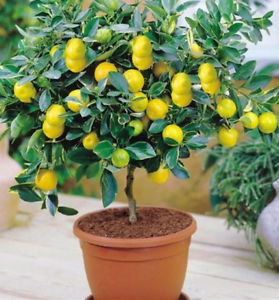 [Speaker Notes: That will give you quite a harvest]
Container size—large
15 gallon (18”)
Broccoli, cauliflower (1)
Eggplant (1)
Peppers (1)
Determinate tomato with support (1)
Multiples of
Herbs and leafy greens
Annuals
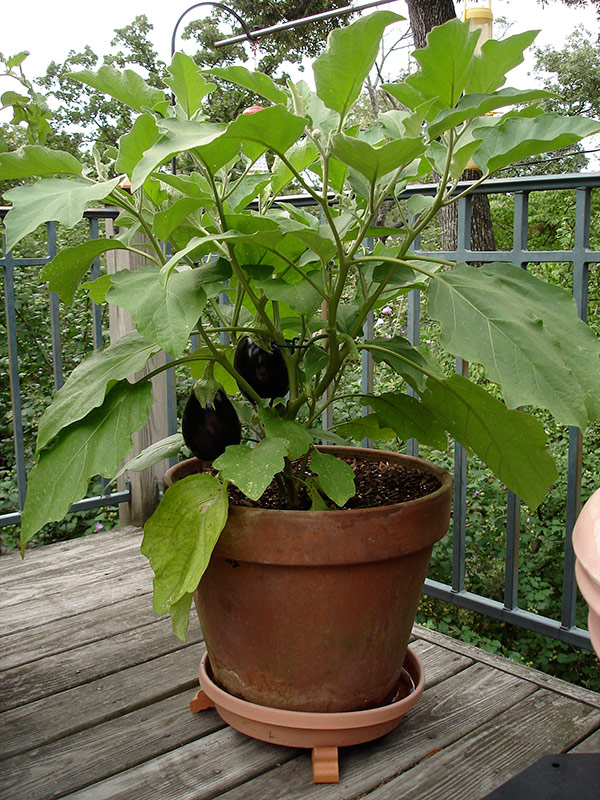 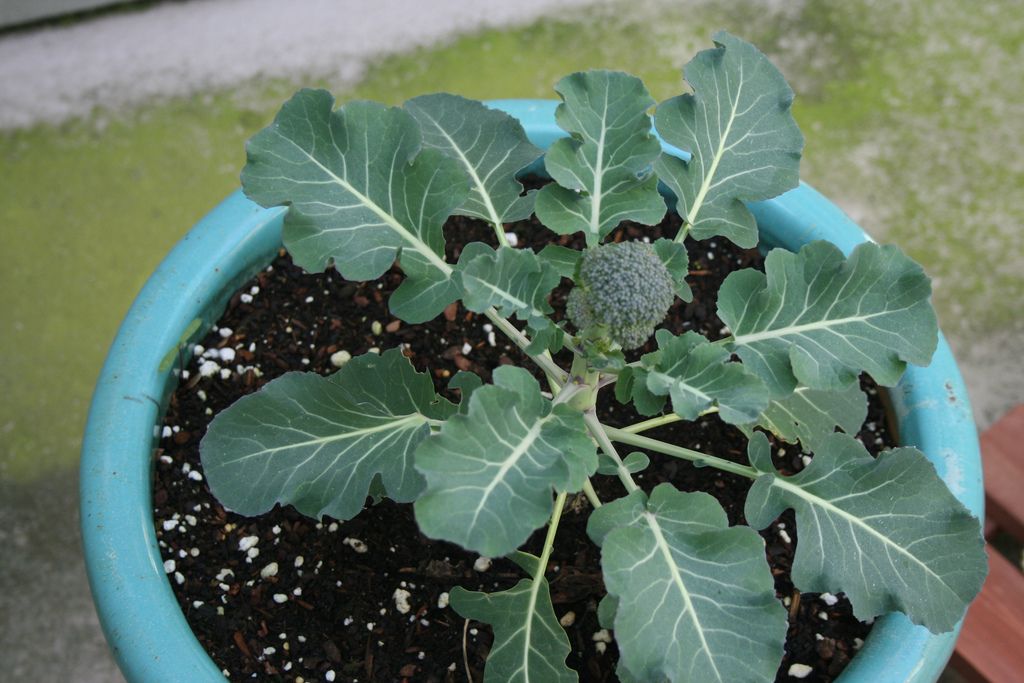 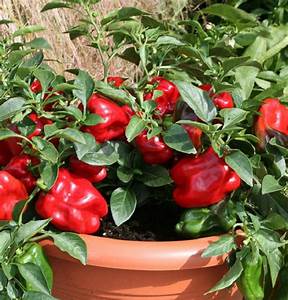 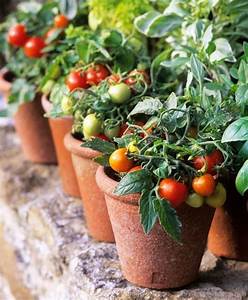 [Speaker Notes: Stagger plantings in different containers to have a yield over the summer season]
Container size—large
25 gallon (24”)
Indeterminate tomato and cage (1)
Summer squash (1)
Dwarf stone fruit tree (1)
Columnar apple (1)
Shrubs—rose, hydrangea, evergreen (1)
Black berry, raspberry (1)
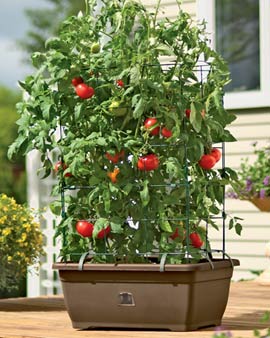 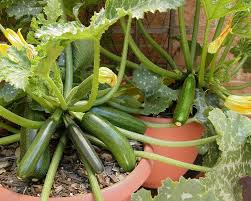 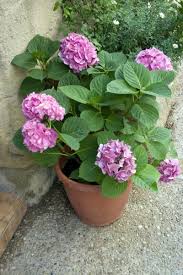 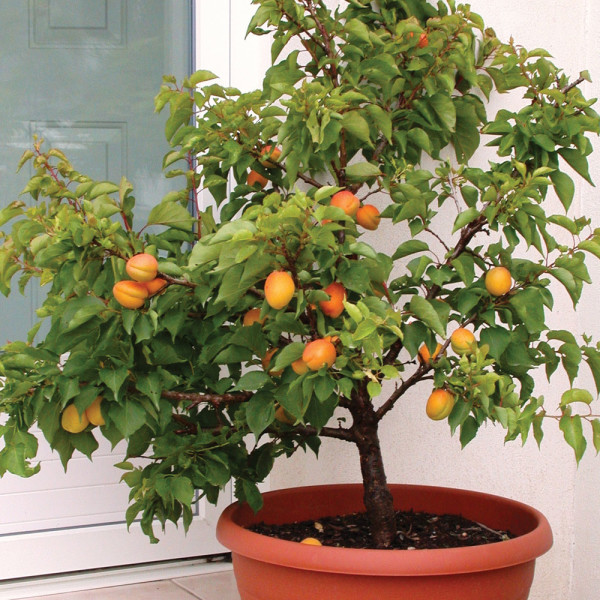 [Speaker Notes: Define indterminate=]
Container size—XL
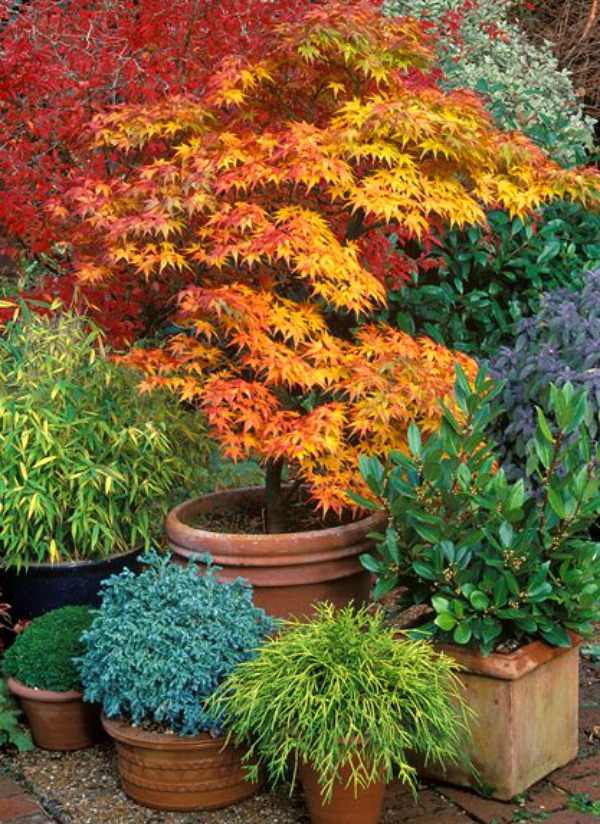 30 gallon (30”)
Espalier fruit trees (1)
Japanese Maple (1) 
Dwarf cherry (1)
Sweet corn (1)
Pumpkin, bush type (1)
Rhubarb
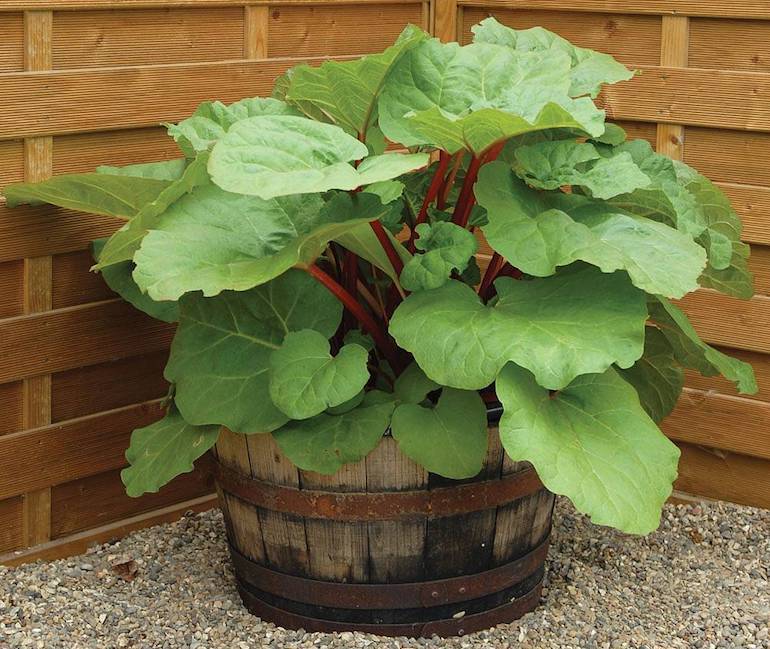 [Speaker Notes: But rhybabr. You bet]
UC Master Gardener & Bee Keeper Randy Foxshows container gardening done well!
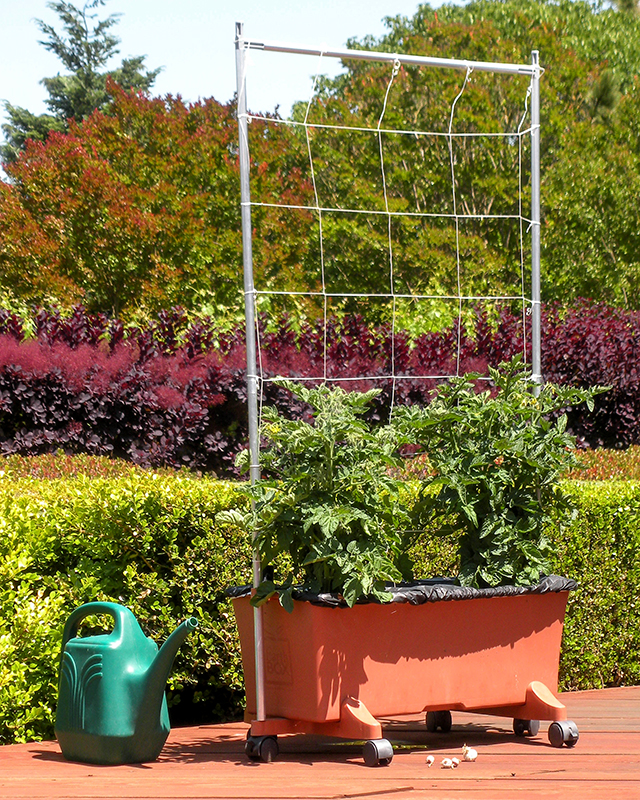 [Speaker Notes: A productive and delightful garden incorporating in-ground and potted plants]
Tricks for tall heavy pots
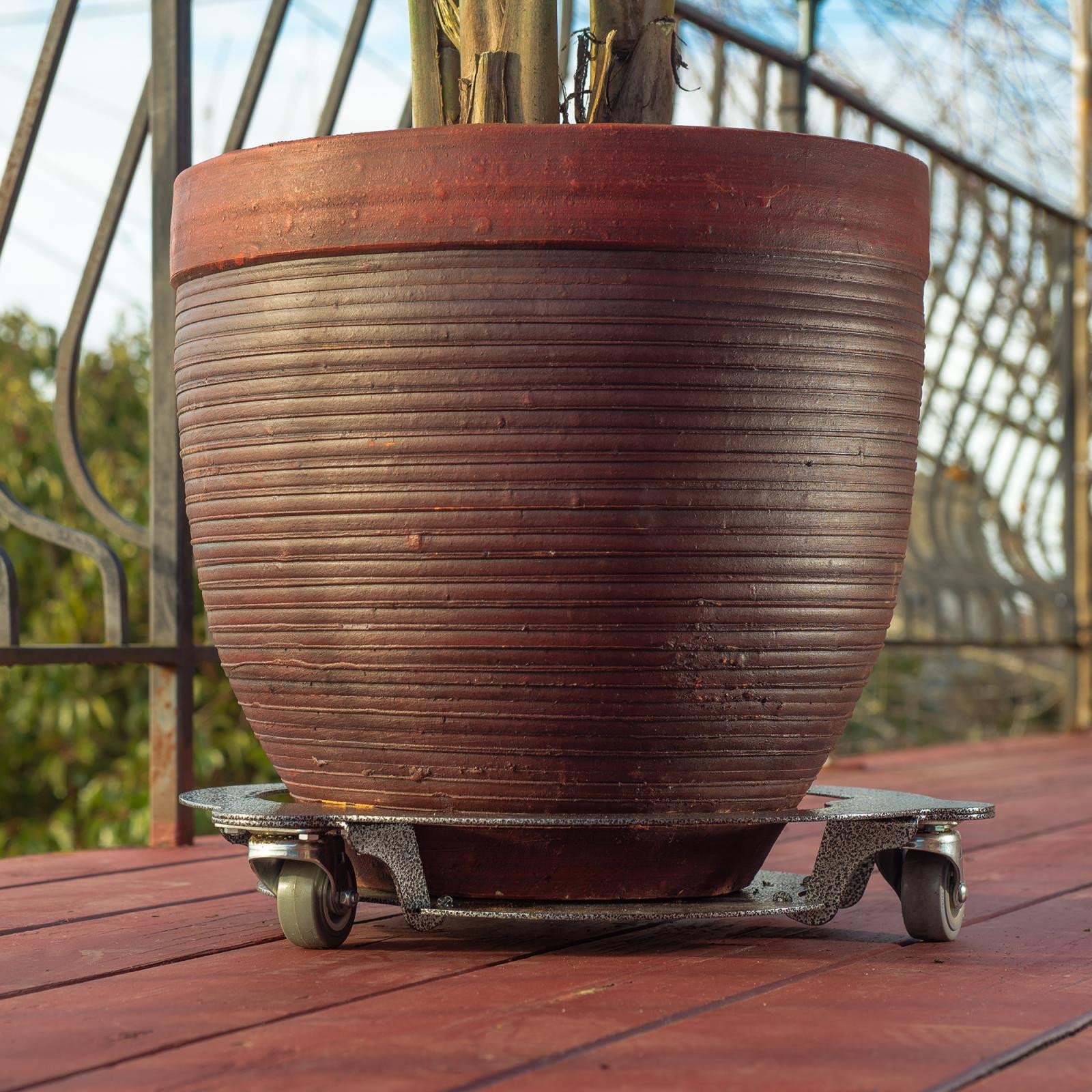 Place heavy pots on rolling bases
Use a hand truck to move heavy pots
Plant on location
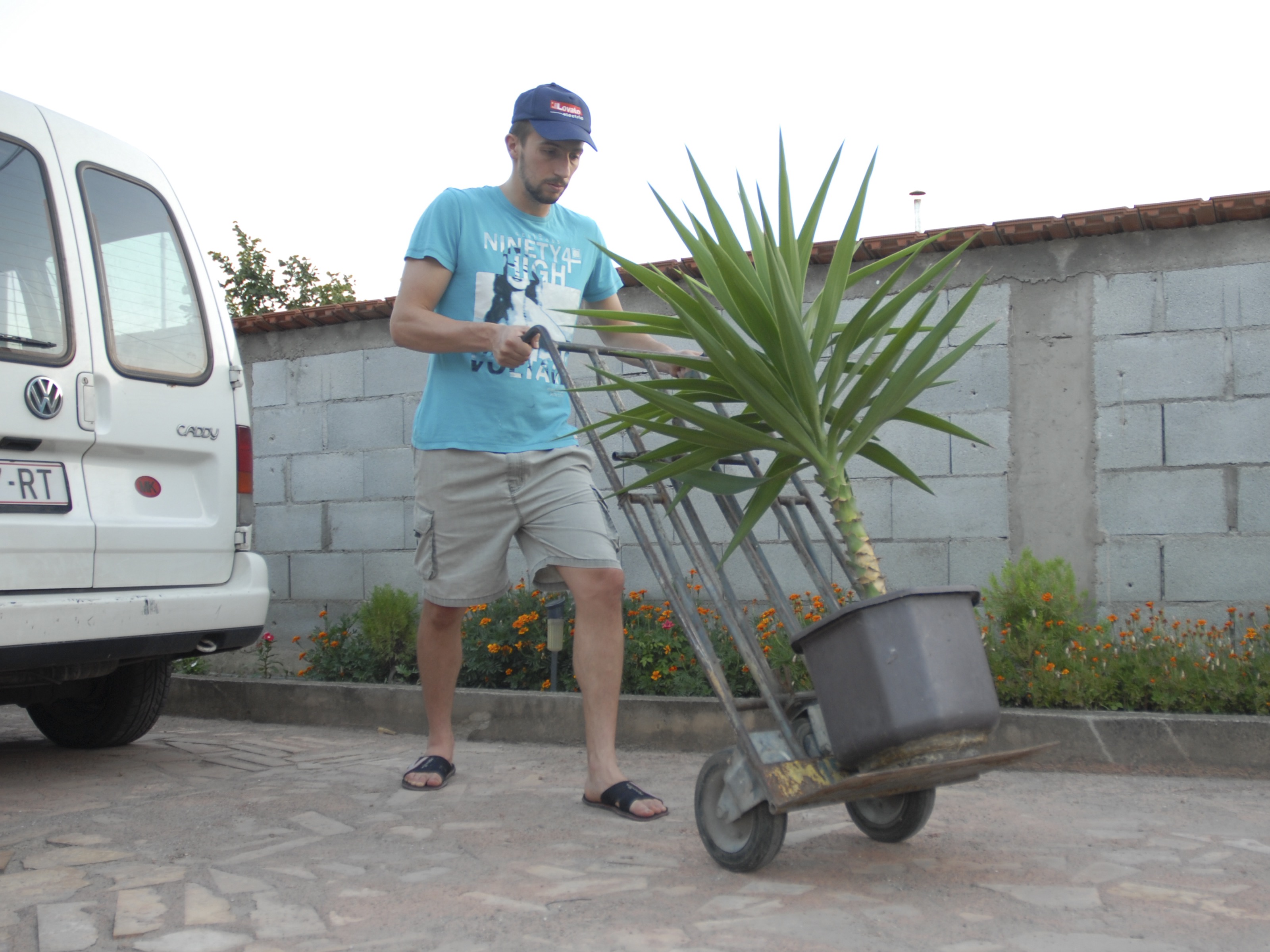 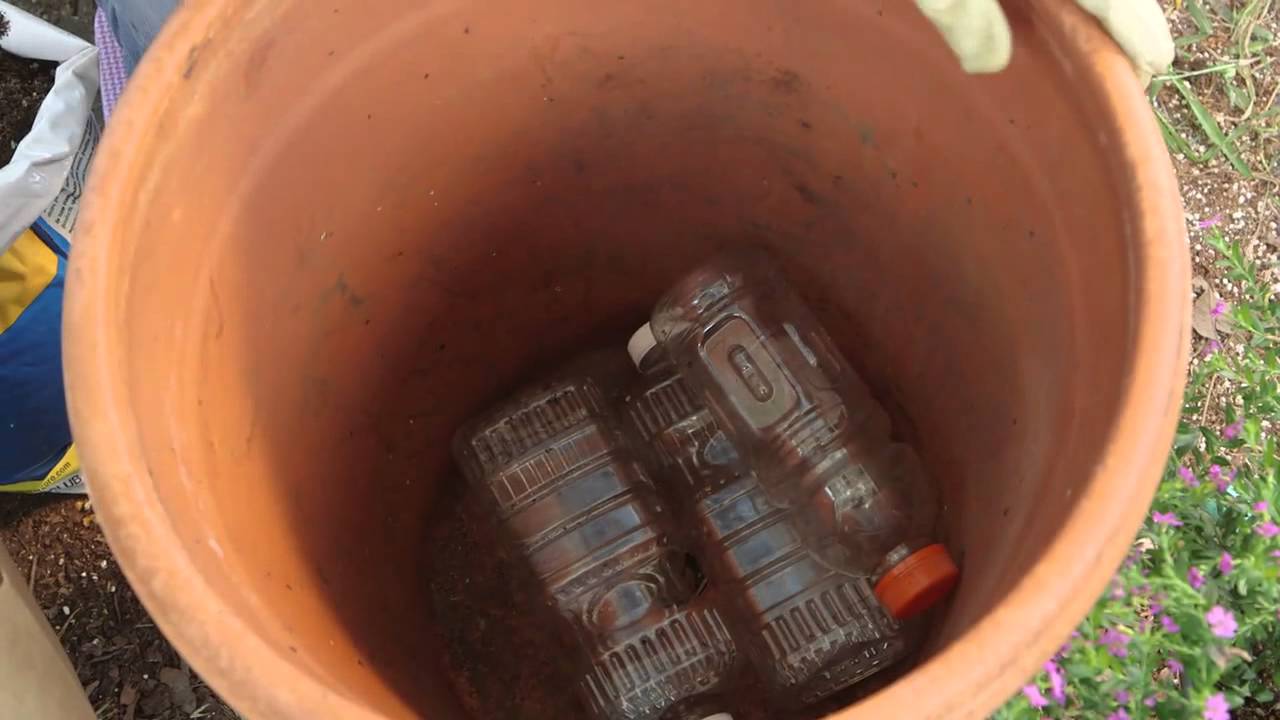 [Speaker Notes: Do not use gravel– the only place it belongs in on the ground, under the pot but not in the pot]
Pot accessories
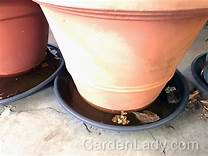 Saucers hold water
May cause root rot if not drained after watering
Protect floors and tables for houseplants 
Pot risers offer free drainage and air space
Stakes, cages, trellises for trees vines and vegetables
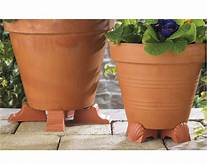 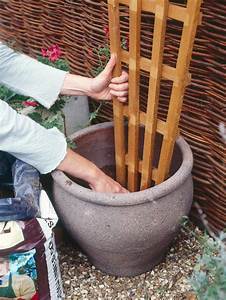 [Speaker Notes: Pot saucers are more useful for houseplants where you need to protect display surfaces. If you use saucers you are supposed to drain remaining water within 2 hours of watering to avoid root rot, creating mosquito breeding ground]
Drain hole tips
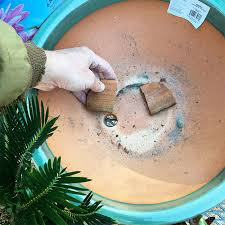 Cover hole so water drains freely while holding the potting soil in. 


One or two shards—no more!
Screen
Coffee filter
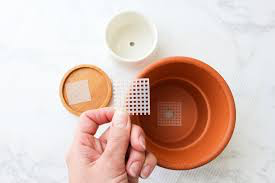 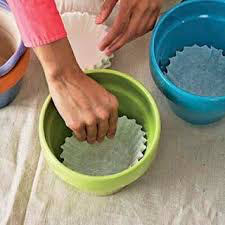 [Speaker Notes: Broken pottery-shards

Screen—embroidery screen or window screen—vinyl so it doesn't rust

Never line bottom of pot with gravel—it does not improve drainage, rather decreases soil depth and raises saturation zone]
Should you add gravel?  NO!
[Speaker Notes: Orange area is the moist soil/air zone called the aeration zone.
 The amount of air in the soil after drainage in the important factor for healthy growth of the roots—the aeration zone
Blue area is the area of moisture saturation

Causing the root zone and saturation in the same place

We’ll be talking about the science of water in a container a bit later in this presentation, so keep this illustration in mind and we’ll go in more depth]
Drilling a hole in your pot
Normal bit for                      metal and metal and plastic pots
Masonry bit for unglazed ceramic pots
Tile or glass bit for glazed ceramic pots.
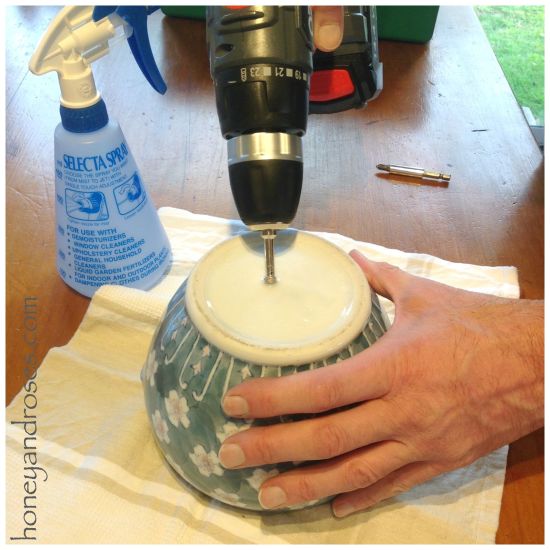 Sanitizing used pots
Remove soil and deposits
Brush
Scrape
Rinse away
Sanitize in 10% bleach solution (9 to one)
10 minutes for non porous pots
3 hrs. to overnight for terra cotta
Rinse thoroughly
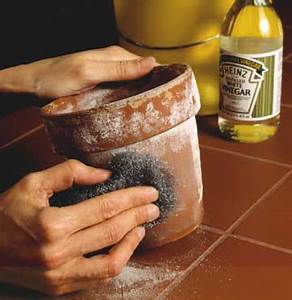 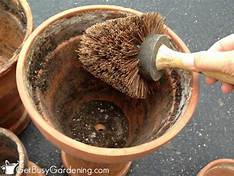 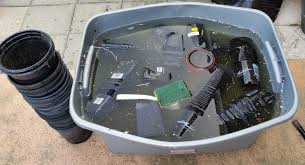 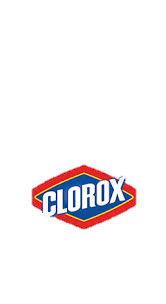 [Speaker Notes: To reduce the risk of soil borne disease pots should be sanitized with 1 part bleach to 9 parts water. Bleach is an herbacide]
Soil Composition
Commercial potting soil, cps + amendments or build your own potting soil
Know your plants’ needs
Sun exposure may influence the amount of amendment needed
Control water retention, drainage, 
    aeration, nutrient absorption
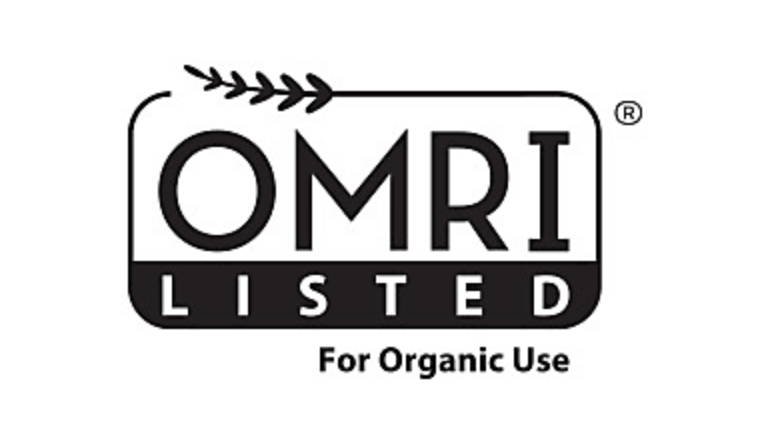 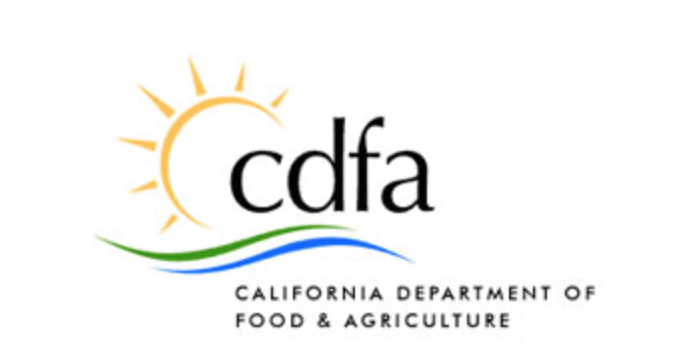 [Speaker Notes: All commercial potting soil is not created equally, take the time to read the info on the label, look for  Organic Materials Review Institute (OMRI), the California Department of Food and Agriculture (CDFA) on the label, In CA, ingredients are listed in decreasing order of volume

Some plants prefer consistently moist soil so they require more water retention properties, others don’t like ‘wet feet’, they prefer well draining soil

If your container is in full sun, it may need more frequent watering and moisture retaining amendments, more on that later]
Potting Soil Tips
Buy what you need for your project
Leach potting soil thoroughly before planting
    to reduce soluble salts
Container soil structure engineered to hold large qty of H20 in a small volume & maintain high volume of aeration
Bulky organic materials needed
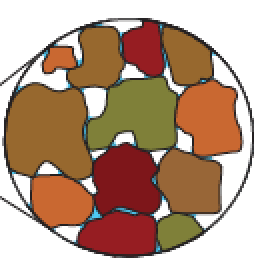 [Speaker Notes: Its tempting to wait for your favorite potting soil to go on sale and stock up, but that is not always the best strategy
Unused potting mix can dry out after the bag has been opened 
It’s very difficult to rehydrate  (floating soil?)
Don’t leave it in the yard for several days, too soggy, it will yield soil gnats, other critters may set up residence
Completely soak the potting mix prior to planting if you are starting seeds, leaching every six months is also recommended for all containers
Larger soil particles aid root absorption and conduction of water, oxygen and nutrients   More on this later]
Amendments
Sphagnum peat		
Compost 
Coco coir 
Pumice
Sharp Sand
Perlite
Vermiculite
[Speaker Notes: Get to know the ingredients, their effects on the soil environment, experiment, observe, notate, adjust

Coco coir often comes in bricks

Sharp Sand is sometimes referred to as builders sand, should confirm it has been washed if purchasing from building store]
Sphagnum Peat
Very stable organic material that holds water and air well, does not decompose quickly and drains freely 
It is very acidic, pH around 4.0, and yellow to light brown in color. Sphagnum peat is the least decomposed of the general categories of peat.
Plants that prefer moist soil
Acid loving plants are fans!
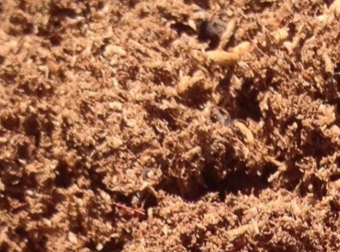 [Speaker Notes: Sphagnum Peat sold in the US comes from Canadian Bogs that are regulated to take only 0.02 percent of the bog however the International Peat Society and other environmental groups point out that the mining process is carbon intensive. They release a massive amount of carbon in the atmosphere which in turn limits the ability of the bogs or peatland ecosystem to work as a carbon sink.

Compost is a non-controversial substitute]
Coco coir
Excellent substitute for sphagnum peat as the base potting mix ingredients in Soilless potting mixes, a renewable organic resource that lasts longer than sphagnum peat before breaking down. Adds bulk and aeration to potting mixes, can hold a large amount of water, excess water is able to drain freely from the potting mixture
pH is neutral
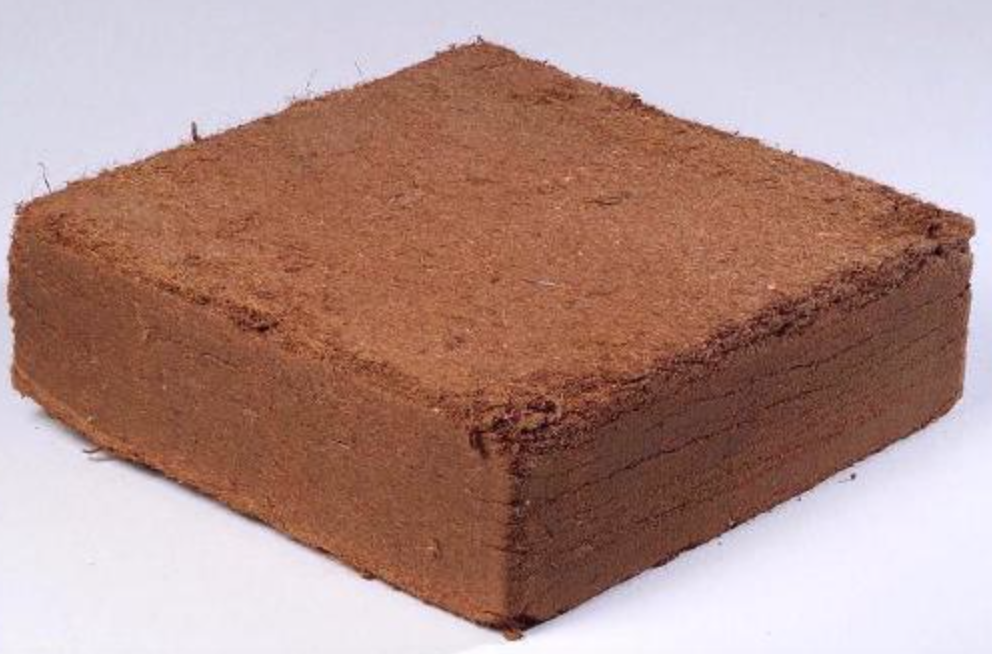 Pumice
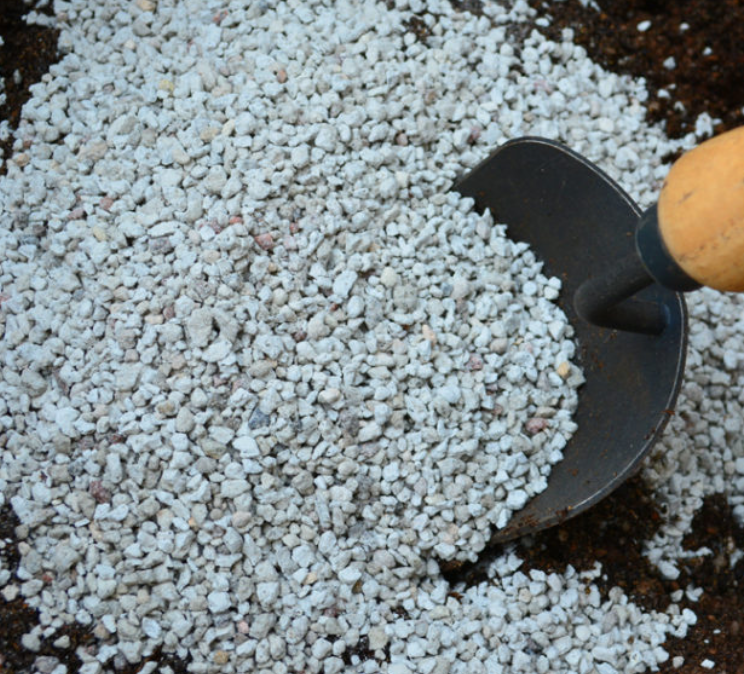 Provides soil structure, 
    does not break down
Works as a sponge, holding H20, until plant needs it
Prevents ‘wet feet’ as well as perlite, but doesn’t float
Does not hold as much H20 as Vermiculite
Provides excellent drainage for Succulents & Cacti
[Speaker Notes: Retains excess water in it’s porous structure, but not as much as vermiculite

Wet feet refers to roots being in a too soggy environment, causing the roots to drown, they will turn brown and rot

I personally prefer pumice over perlite because of floating aspect

Go-to addition to potting soil when planting Cacti and Succulents]
Sharp Sand
Increases H20 drainage
Great addition to prevent ’wet feet’
Structural stability for tall/top heavy plants
Succulents and Cacti
Some Salvias and Lavenders
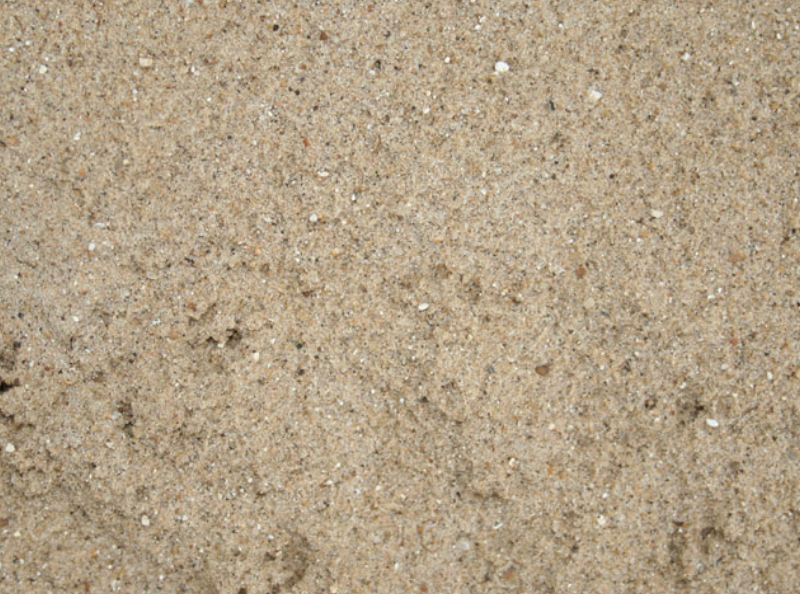 [Speaker Notes: Available at nurseries, great for water wise rock garden types of plants

Adding sand and pumice to potting mix will yield a good medium for Cacti and Succulents at a fraction of the cost]
Perlite
Super heated volcanic glass, white, popped and porous like a popcorn kernel
Holds water on the outside, readily available but dries out quickly – aeration/drainage
Increases aeration, more O2 to roots
Lightens potting mix
Floats
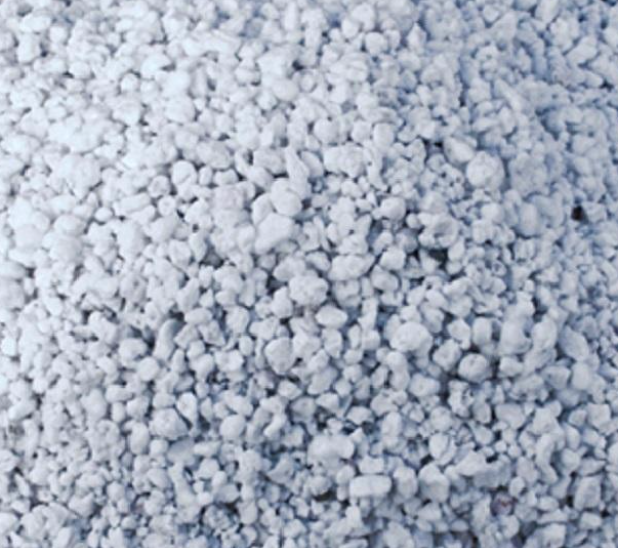 [Speaker Notes: I prefer pumice over perlite as an additive because of the floating aspect]
Vermiculite
Compressed dry flakes of a silicate material which is absorptive and spongy, pale brown
Expands like a worm shaped sponge when wet
 Best used for plants that require soil to stay damp and not dry out – water retention
Neutral pH
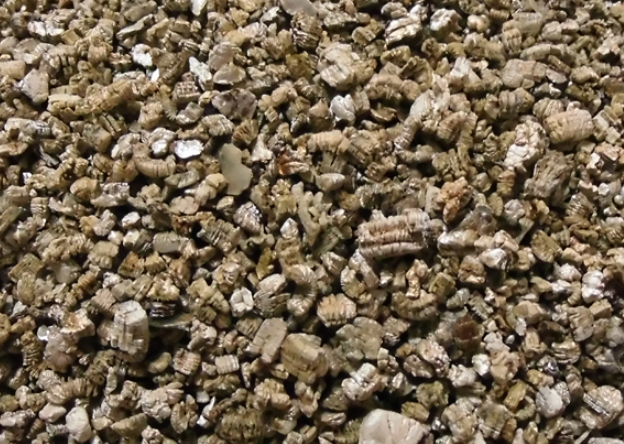 Additional Amendments
Blood Meal – nitrogen amendment, green it up
Bone Meal – calcium, phosphorus only if soil above pH 7.0, dangerous for dogs in large quantity 
Green Sand – from sea bed, contains phosphorus & trace minerals/vitamins
Humus – highly decomposed organic matter, adds structure to soil
Compost – stretches potting soil, never exceed 1/3 of mix
Worm Castings – compost, fertilizer & soil amendment
Coffee Grounds & Egg Shells
[Speaker Notes: Bone Meal – phosophous is only absorbed by plants if the soil has a pH of 7 or greater
Green sand for roses and tomatoes
Worm castings – magical amendment -  aerate, increase O2 absorption and condition the soil for the healthy and robust growth, help balance pH levels in soil, increase crop yield, filled with beneficial microbes
Spent coffee grounds are a good source of nitrogen and rinsed crushed egg shells are a source of calcium and trace minerals, a slug and snail deterrent and soil  pH stabilizer]
Potting Soil Recipes
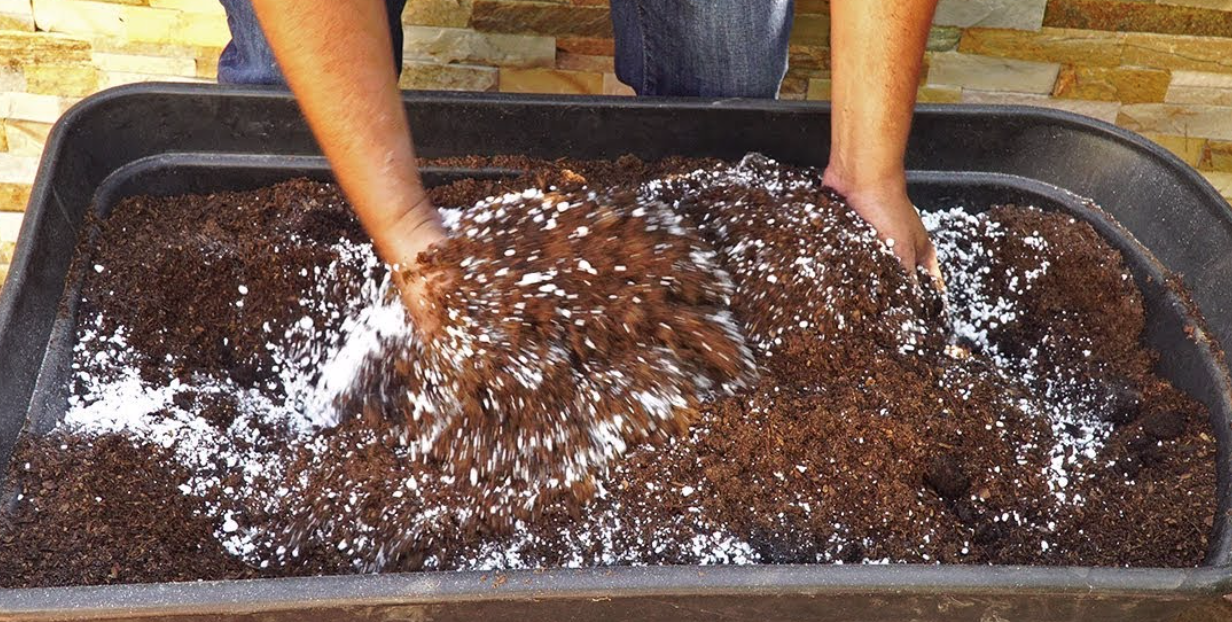 Seed Starting Mix -  1 perlite
     or pumice 1 vermiculite 1 coir/sp peat (presoaked)
Organic Mix – 1 sp peat 1 peat humus 1 compost 1 sand
Basic Mix – 8 potting soil w/p or v 1 sand 1 sp peat, compost & or rotting manure
Acid Lovers – 8 potting soil 1 p/p 1 v 8 sp peat  ¼ green sand ¼ gypsum
Succulent/Cacti Mix – 3 potting 
     soil 2 sand 1 pumice
,
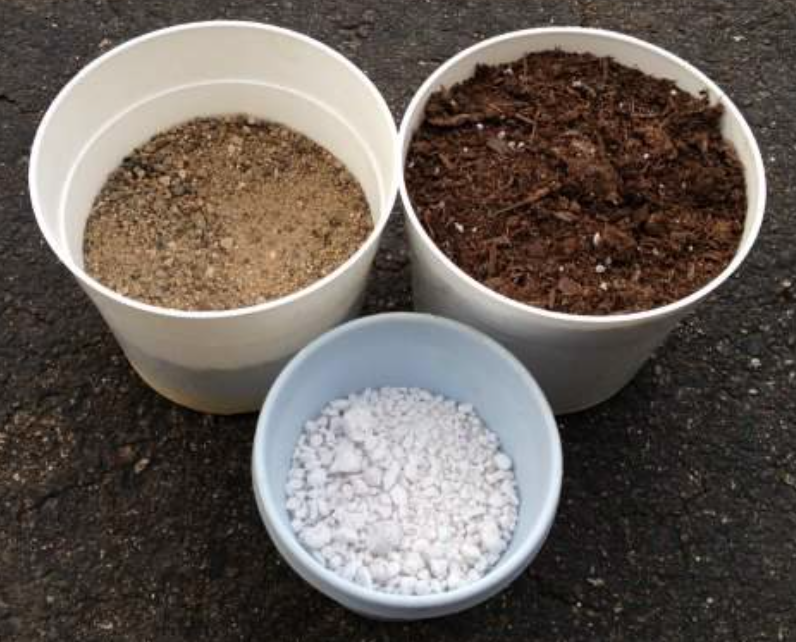 [Speaker Notes: There are literally tons of potting mix recipes on-line, look for University extentsion sources for research based information

Some specialty mixes are very expensive when compared to these ‘home made’ mixes]
Love Apple Farm Tomato Mix
Organic Potting Mix – 1 cy
1 C Fish meal
1C 4-6-3 dry organic fertilizer
1 C Bone meal
3-4 crushed egg shells
2 crushed aspirin
[Speaker Notes: Mix well, they recommend a brand name of potting soil & amendments that can be easily googled
Because tomatoes are very susceptible to disease, great care in cleaning pots should be taken]
Watering Plants in a Container
[Speaker Notes: When watering a container plant, water passes through the soil particles (substrate) – the inset picture magnifies the soil in the container, water molecules are attracted to the contact points where two solids touch each other (solids include soil particles and the walls of the container)
Note the blue around the soil particles more tightly packed on the graphic, the white spaces indicate the availability of O2 in the aeration zone

Think of Matric potential as the water status in a soil-plant system

After watering, there are two zones in the pot, the aeration zone above the saturation zone where the substrate is completely saturated – no O2 available  - not a happy place for roots!]
Understanding Water Potential in a Container
[Speaker Notes: The saturation zone is represented by the dark shading in the second and third images on this slide. Every time you water, water is available to the roots as gravity takes it through the substrate(soil) to the saturation zone.

Container height and soil structure influence the amount of water in the container
With taller pots, there is more gravity pulling on the water leading to drainage compared to a shorter pot.  
Finer textured media will hold more water than a coarser one since there are more contact point in the finer media.

A taller pot will require more energy to move water from saturation zone of pot to root zone where it is accessible to the plant. 
You may need to water more frequently to provide sufficient water uptake by the root system or you might add a larger portion of fine media to your potting mix

A broad shallow pot will retain more water than a tall narrow pot of equal volume if using identical potting mix]
Shallow vs Tall
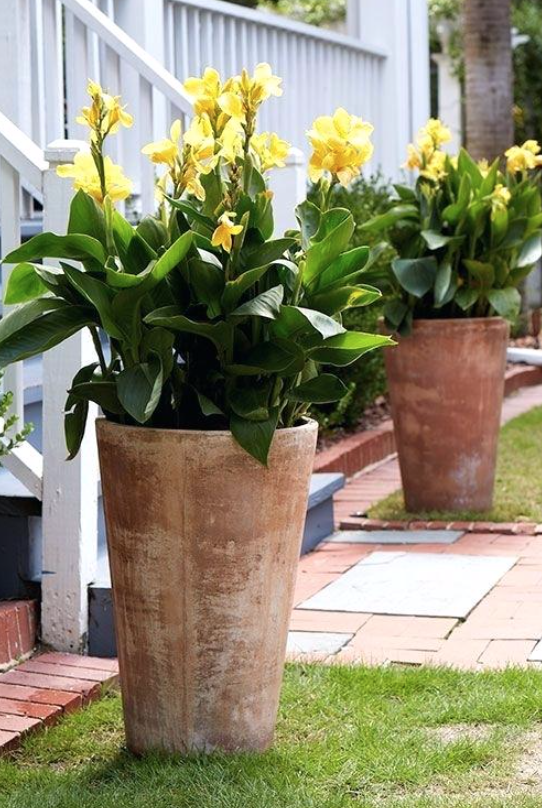 [Speaker Notes: A shallow pot will retain more water and “dry out” more slowly than a tall narrow pot of equal volume. There is less gravitational pull on the water in the shallow pot.

Think of a soaking wet kitchen sponge: place it on a rack on its largest flat side and wait until it stops dripping, then place the sponge on its longest narrow side, place a container under the rack and wait until it stops dripping, finally, place it on its shortest narrow side and see how much more water will come out of the sponge.]
Choosing nursery stock
Read plant tag 
Water needs
Light requirements
Bloom time
Spacing
Growth rate and size
Fertilization
Cold hardiness
Suggested uses… “works well in containers”
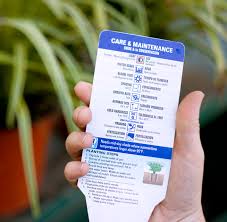 [Speaker Notes: You will want to have plants with the same water, light fertility and cold hardiness but you may want plants that blook at different times to extend the color show.

Growth habit is often listed in terms such as upright, trailing, mounding

You’ll also find information on deer resistance or attracts pollinators]
Choosing nursery stock
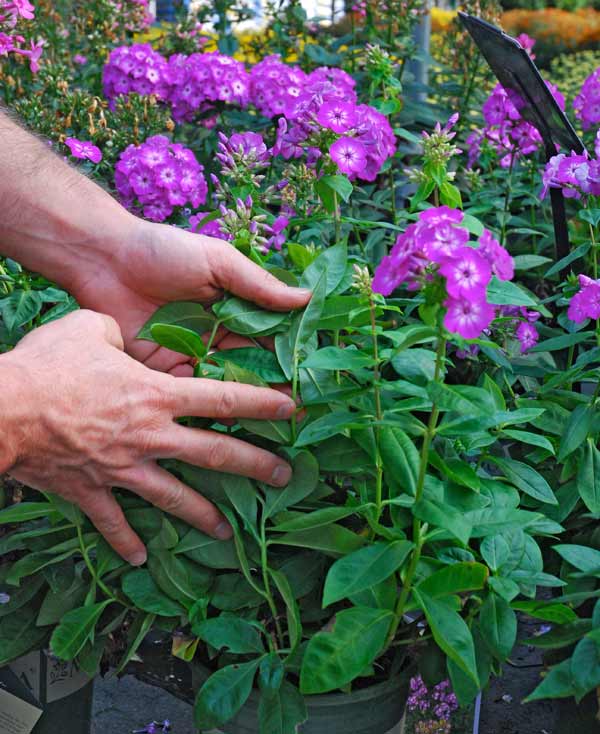 External inspection
Bright green color—no yellow leaves
Absence of pests and weeds
Bud stage before flowering
Smooth bark on trees and shrubs
Check roots at pot holes
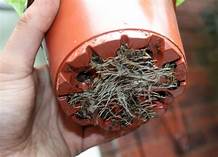 Choosing nursery stock
Internal inspection
Don’t be shy--do it yourself or ask nursery staff for help
Gently remove root ball from pot to look for
Soil and roots hold together 
Small to medium roots visible
Roots are white or light colored
Roots free of  90°kinks
Minimal root twining or circling
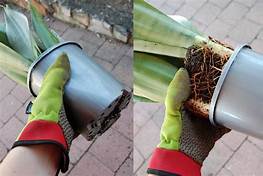 squeeze, tilt, remove, examine
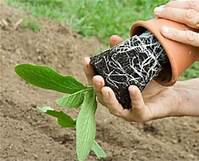 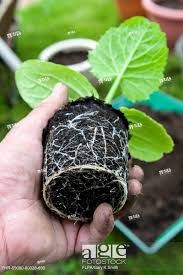 [Speaker Notes: I used to be shy about doing this but now I consider it a necessity. It won’t hurt the plant and will help insure that you are getting a desirable plant.

If you don’t feel comfortable doing it—ask for permission, it shouldn’t be denied by a reputable nursery.

The steps are to squeeze the pot. Tilt it so the root ball slides out. Capture it without harming the stems, foliage or flowers.

6-pack- squeeze the corner cell and pop out with your thumb or finger

1 Gallon- squeeze or roll the container, tilt and gently shake to remove onto your other hand

3-5 gallon- lay on it side, squeeze, roll or stomp on container, tilt and gently tug on the stem to remove

Look for (refer to bullets)]
Managing root bound plants
Cut or pinch off roots that have circled

Cut or score root ball in 4 places

Gently tease the roots apart to stimulate growth of new roots
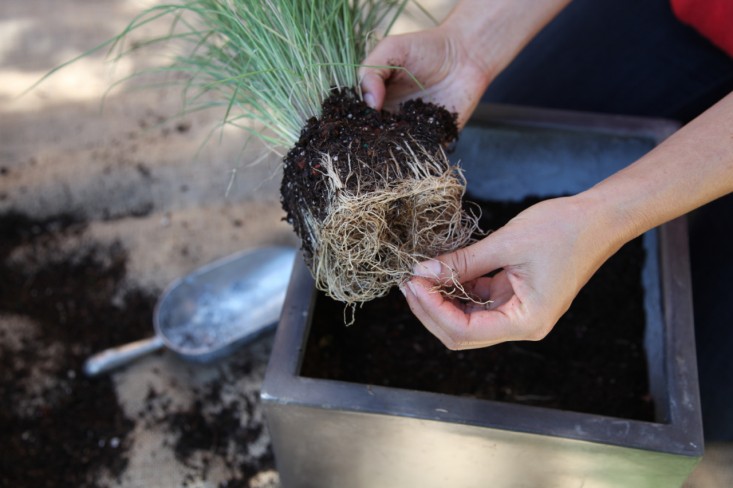 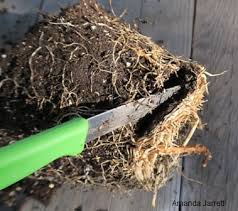 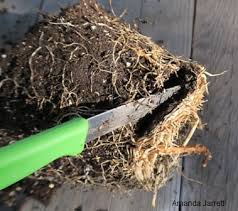 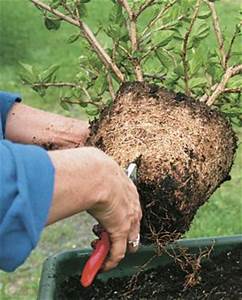 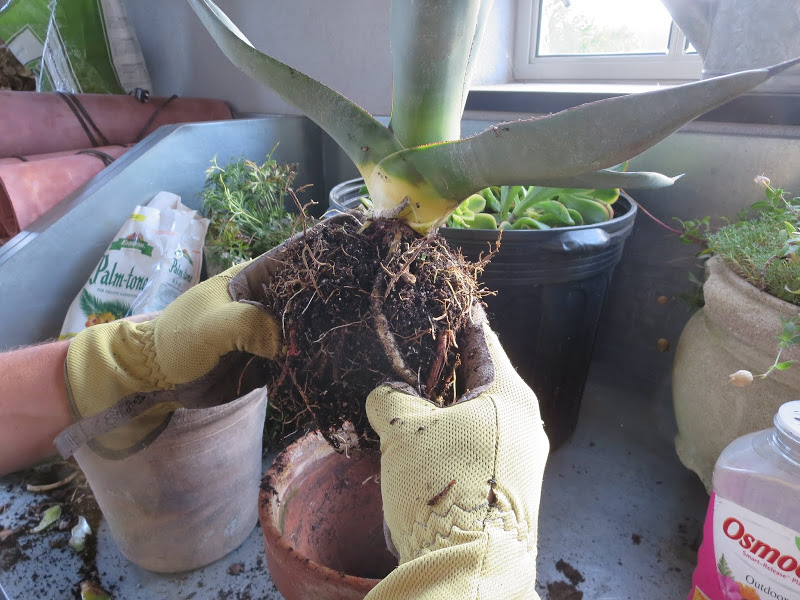 [Speaker Notes: Container plants  become rootbound when the plant matures beyond the capacity of the pot.

It is common for nursery stock that is left in the container too long either at the nursery or waiting on you potting bench to be planted—I am so guilty of this…so I’ve had lots of practice in taming the overgrown rootball –if you don’t do this the plant will be slow to establish fresh new roots into the potting soil]
Preparing the root ball for planting
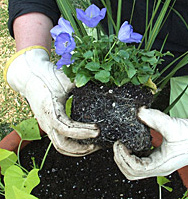 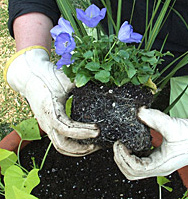 Roots and soil should be moist but not wet
Gently spread and separate roots
Tickle ”old” soil away so roots will grow into new potting soil—some exceptions for plants with sensitive roots
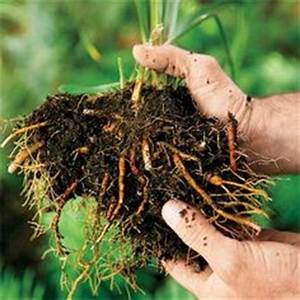 [Speaker Notes: Address bullet points]
Planting guidelines
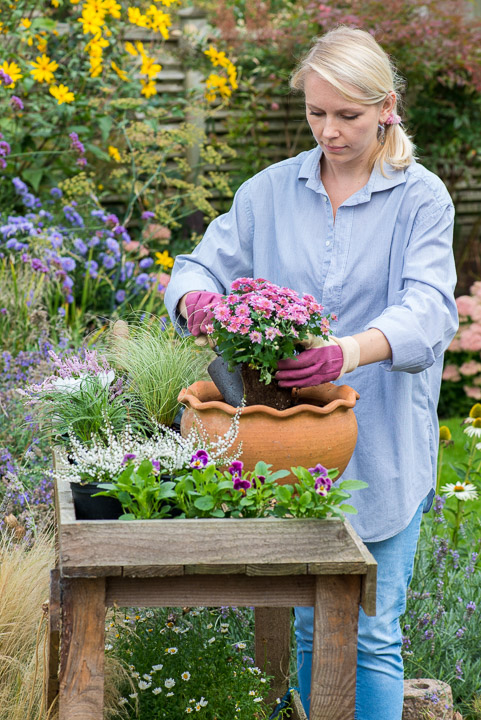 Fill container ¾ full with moist potting soil
Form a cone of soil in the middle of the pot for central plant
Spread prepared roots around cone
Support plant at ground level
Fill in potting soil around roots to the same level on the trunk or stems as in the original pot
Tamp by tapping pot or with fingers to settle 
Water in
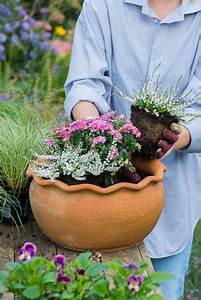 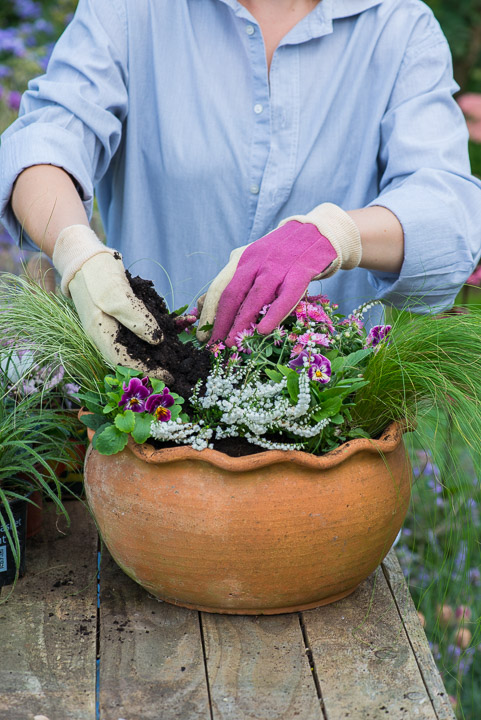 Single specimen in a pot
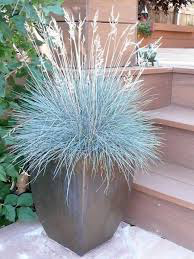 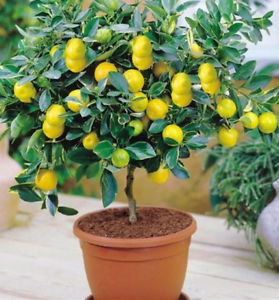 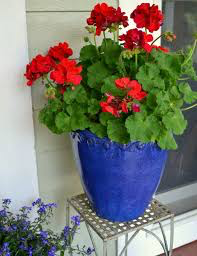 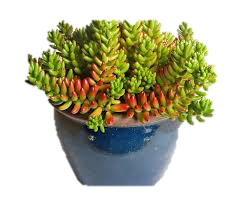 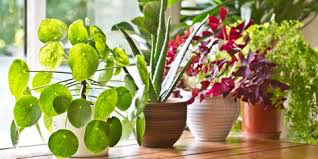 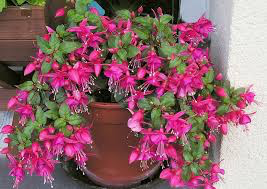 Planting a container arrangement
When combining plants
Select plants with same requirements
Light, fertilization
Moisture, drainage
Consider design elements
Color, texture
Size, height
Repetition and contrast
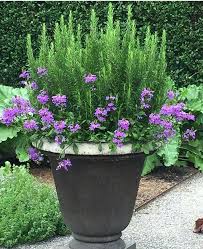 Container design 101
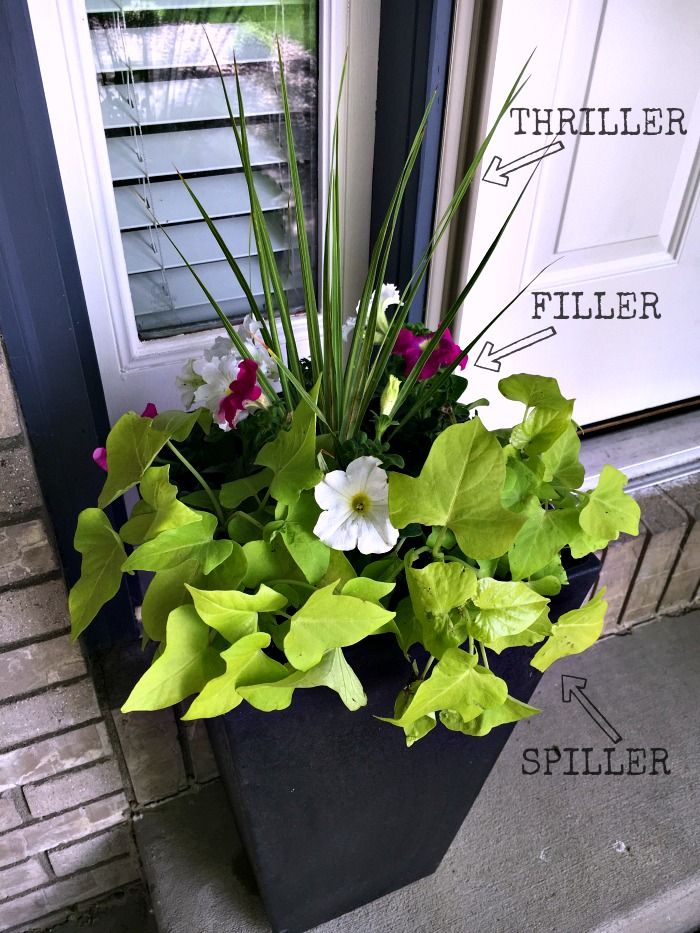 Thriller
Vertical accent
Focal point
Filler
Blends
Adds mass
Spiller
Cascades 
Connects to the pot
[Speaker Notes: Thriller can be central or back depending on where it will be displayed]
Plant in this order
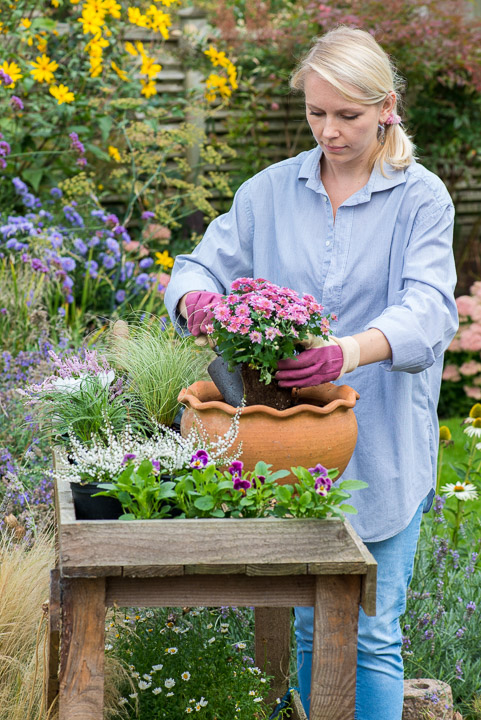 ¾ fill with potting soil

Place plants first to see where they’ll go

Start with the thriller in the middle and work your way out

Fill in with potting soil
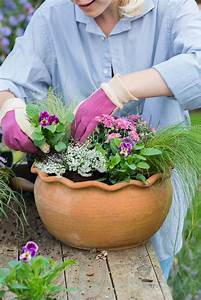 [Speaker Notes: On a potting bench or on a tarp]
Design success—grand scale
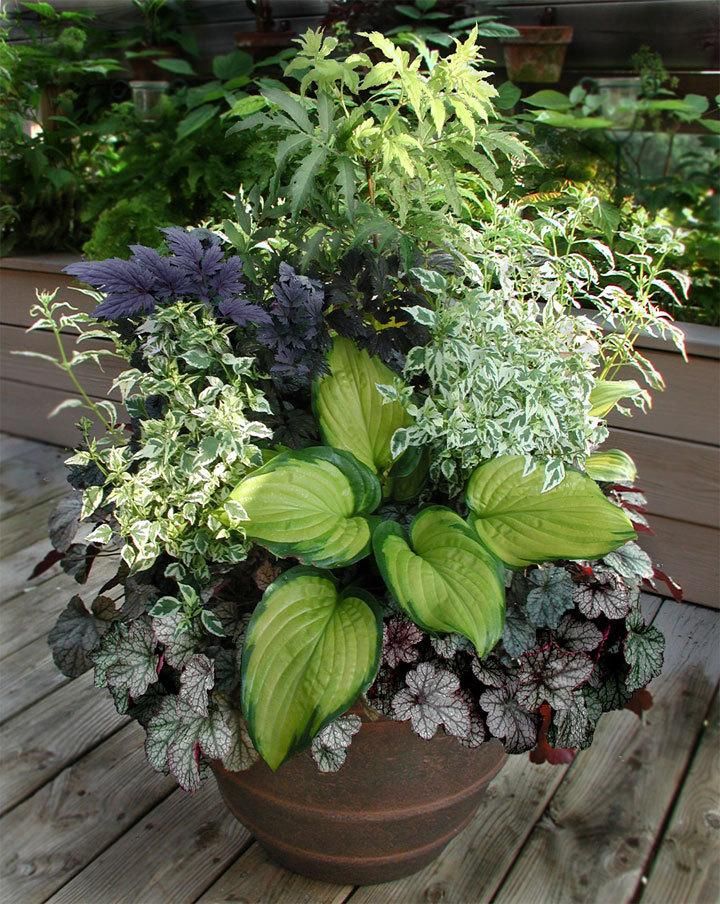 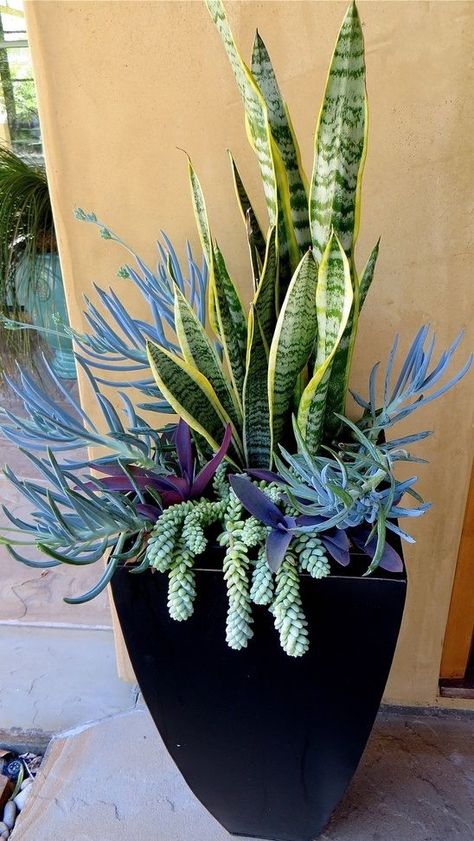 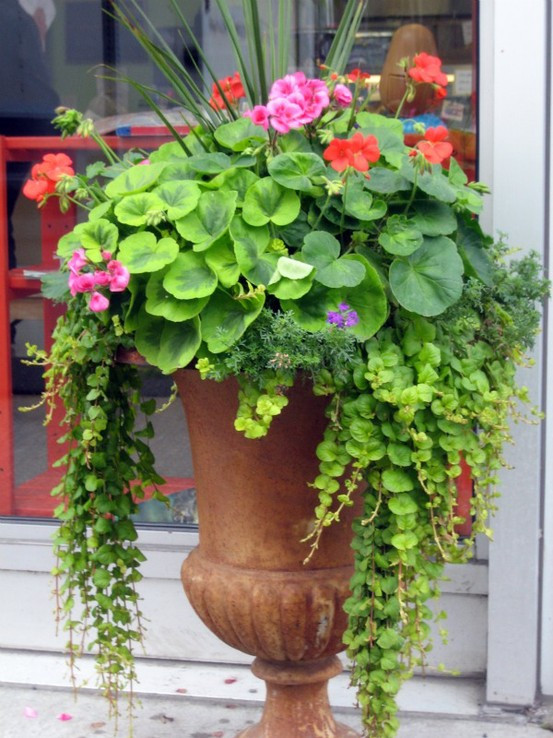 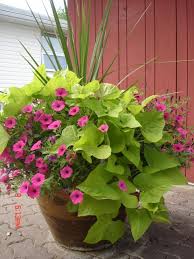 succulents                                  shade plants                              sun loving plants
Design Success—small scale
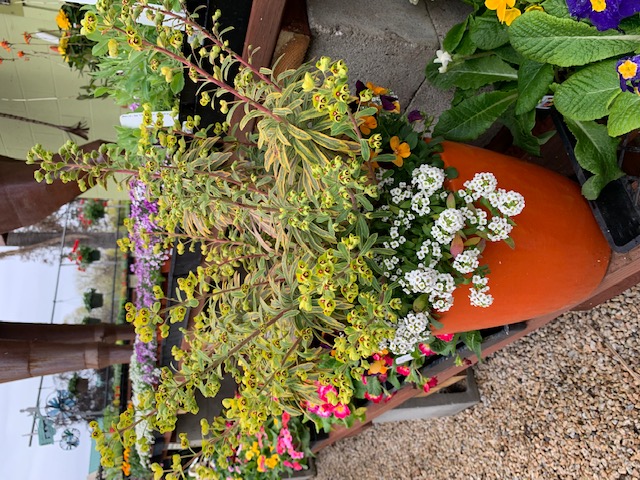 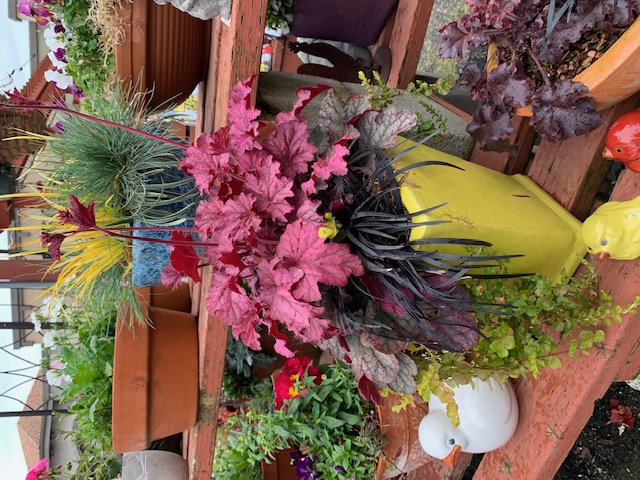 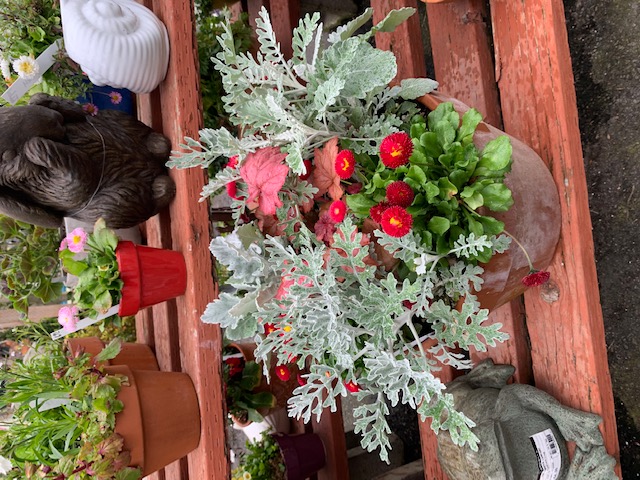 Time to repot?
Every two – three years
Repot to the next size container—up 2” in diameter
When pot bound
Gets too large for pot
Sunken soil level
Discolored leaves
Frequent wilting
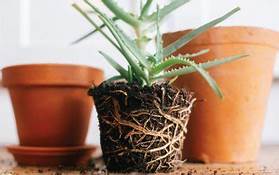 One container—all seasons
Ornamental
Bulbs  planted in fall
Topped with pansies
Narcissus-daffodils-tulips bloom successively in spring
Repot with tomato in summer (remove bulbs)
Successive food crops
Warm season plants
Cool season plants
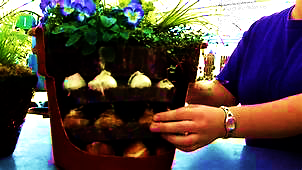 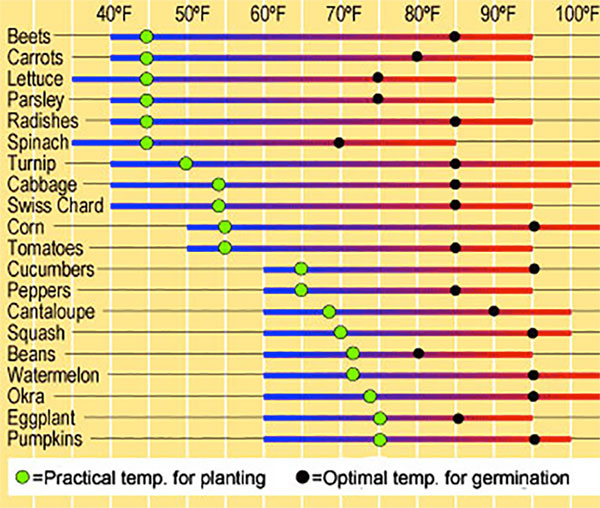 Planting seeds in containers
Sew directly
Radish, carrots, beans, cucumbers, peas, lettuce, spinach beets, turnips, scallions, squash
Follow 
Planting time and depth
Sew in grids vs rows
Thin to proper spacing
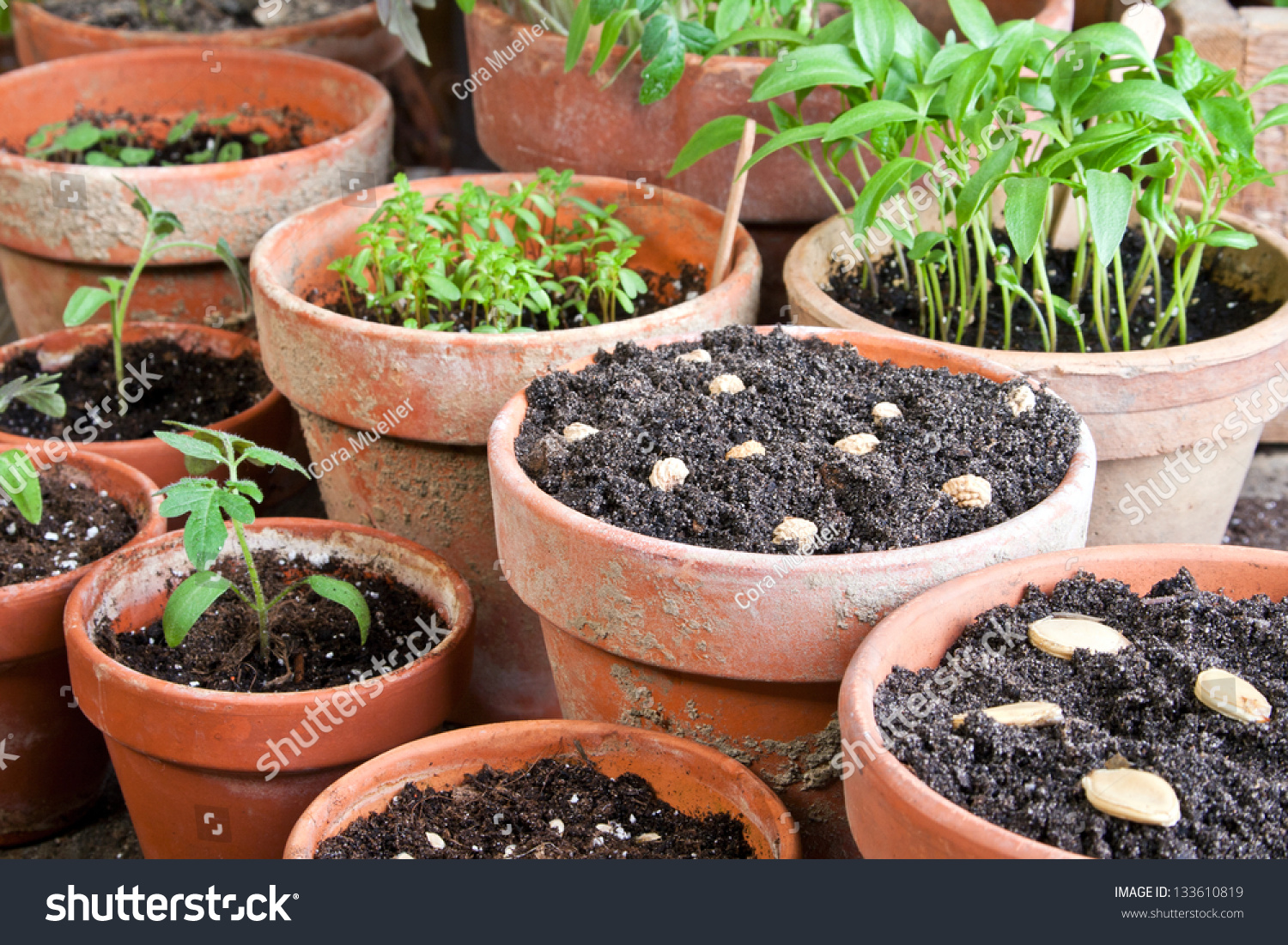 Otherwise use transplants
Maintaining potted plants
Watering—weekly 
Fertilizing—monthly 
Observing for pests and diseases—weekly 
Pruning
Deadheading—faded blooms
Pinching—to shape
Clipping—to shape and form
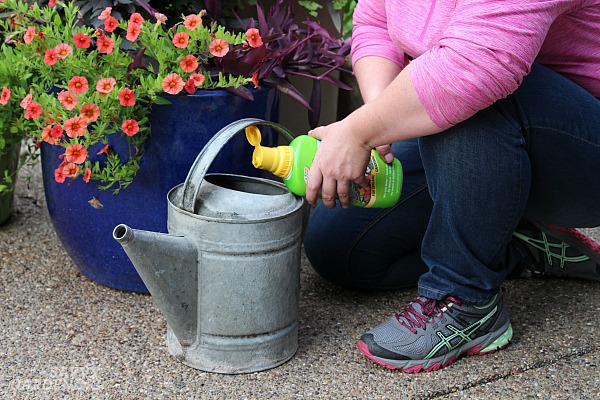 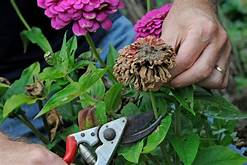 [Speaker Notes: Watering-overwater at once a month to leach soluable salts from fertilizers
Fertilize more frequently then in the ground and the recommendation is to use a weaker solution more often]
Integrated pest management:
Prevention through sound cultural practices—using chemicals as last resort
Start with healthy disease resistant plants
Provide optimal growing conditions
Light, water, drainage, plant spacing, 
    air circulation, fertilization
Encourage beneficial insects
Accurate pest identification
Apply the least toxic strategy targeting
	the specific pest
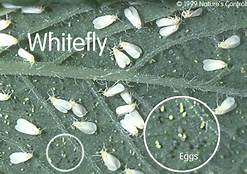 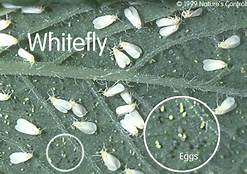 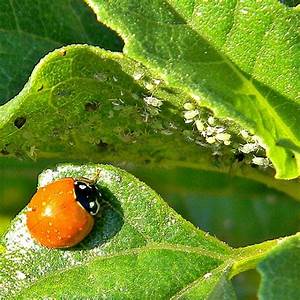 Minimally disruptive pest controls
Inspection for early detection
Hand picking (snails, slugs, caterpillars, weeds)
Barriers for birds and digging critters
Copper edging for snails and slugs
Water blasting
Soap sprays, alcohol swabs
Horticultural oils
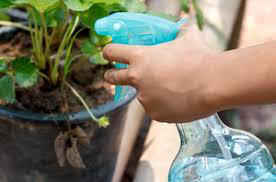 Chemical Controls
Pesticide sprays
Baits
Fumigation
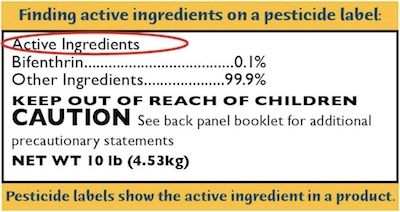 Read the label!
Learn its impacts
Choose the least toxic
Wear protective clothing
Use as directed
Dispose of properly
References
Container Gardening. H.C. Harrison
http://learningstore.uwex.edu/assets/pdfs/A3382.pdf

Container Gardening. Cornell Cooperative Extension
http://chemung.cce.cornell.edu/resources/container-gardening 

How to Create Sensational Pots and Planters. Kathy LaLiberte
https://www.gardeners.com/how-to/create-planters-that-stand-out/5325.html

University of California Agriculture and Natural Resources.2015. California Master Gardener Handbook, Second Edition. Publication 3382 

Soil Mechanics and Drainage. Andy Rooneyhttps://bonsaiwonders-art.blogspot.com/2010/01/purpose-behind-drainage-layers.html
References
Concepts of Water Potential:
Water Management in the Home Garden and Landscape, 2016, Lorence (Loren) R. Oki, Ph.D., CE Specialist, Environmental Horticulture, Co-Director, UC Nursery & Floriculture Alliance, Univ. of CA, Davis

Soluble Salts:
http://cagardenweb.ucanr.edu/Houseplants/Soluble_Salts/
The Garden Web, Univ. of CA, Div. of Agriculture and Natural Resources 

Potting Soil Mixes:
https://sfyl.ifas.ufl.edu/lawn-and-garden/homemade-potting-mix/
Homemade Potting Mix, University of FL/IFAS Extension

https://www.bhg.com/gardening/container/basics/make-your-own-potting-mixes/
How to Make Your Own Potting Mix, Better Homes and Gardens
References
https://articles.extension.org/pages/20982/organic-potting-mix-basics
Organic Potting Mix Basics, Michelle Wander, University of Illinois

Tomato Potting Mix:
https://www.growbetterveggies.com/growbetterveggies/2010/04/growing-tomatoes-in-pots.html
Growing Tomatoes in Pots, Cynthia Sandberg, Love Apple Farm
Stumped? Ask a Master Gardener
Ask the UC Master Gardener Hotline
http://mbmg.ucanr.edu/hotline/
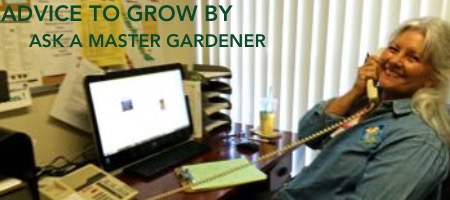 [Speaker Notes: When you come up empty you can always use the MG hotline]
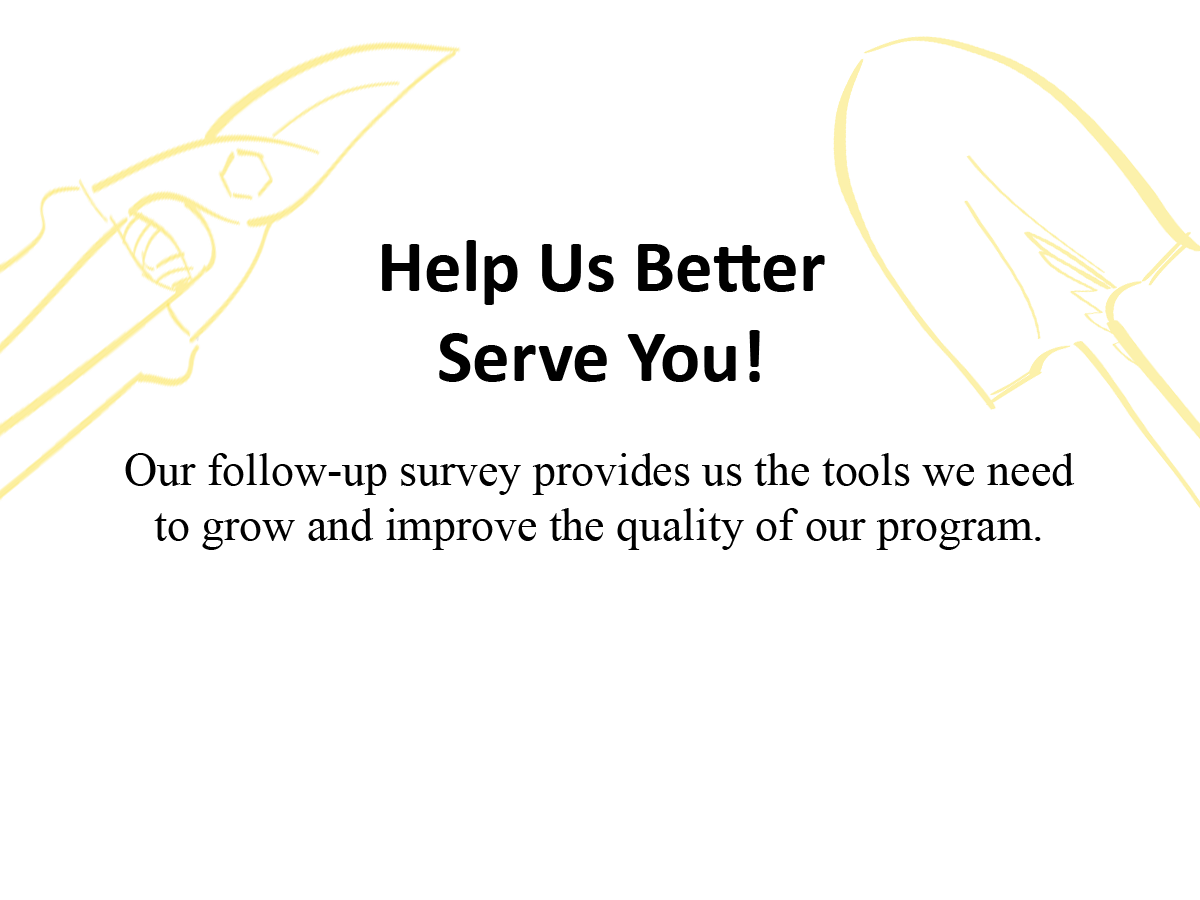 [Speaker Notes: Notes: 
“So we can better serve our communities and improve the content and value of our program’s events and workshops, please be on the look-out for an email to access our online survey. The survey typically takes less than 10 minutes to complete. We are so grateful for your support of the UC Master Gardener Program”.]